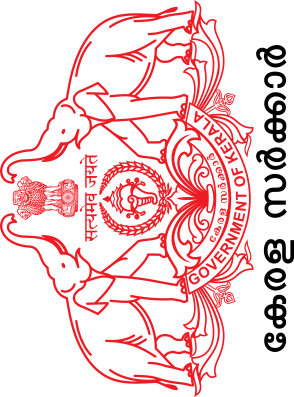 Aardram Mission
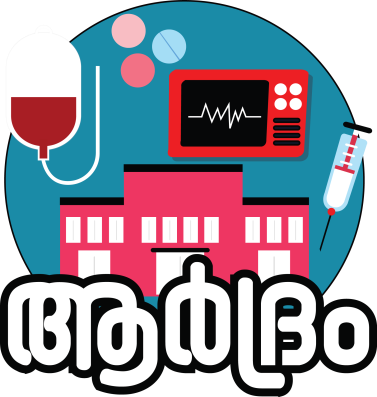 Dr C K Jagadeesan
Deputy DHS &
State Nodal Officer Aardram Mission
jagadeesancu@gmail.com
919447124413
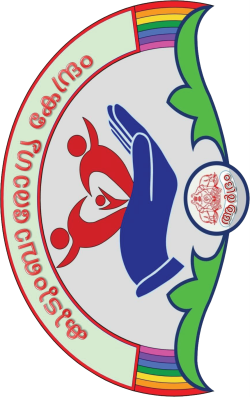 Framework of presentation
Brief overview of Kerala & Newer health initiatives
Aardram Mission-Broad outline
Aardram Mission- Comprehensive Primary Health Care through Family Health Centers (FHC)
       -Institutional level changes at  FHC & Sub Centre
       - Community level interventions for prevention & health promotion
Discussion
SOCIO-DEMOGRAPHIC BACKGROUND
Total Population : 3,34,06061 ( 2011 Census)
Area : 38,863 Km2
Population Density : 860/ Km2
Literacy rate : 94% (Males - 96.11%, Females 92.07%)
Sex ratio : 1084
Population below poverty line : 7.05 %  (2011-12)(RBI)
HEALTH INDICATORS :KERALA AND INDIA
Source : SRS 2017
MAJOR CHALLENGES
High prevalence of NCD
Periodic outbreaks of communicable diseases
Elderly Population
Out of pocket  expenditure – Highest
Trauma and RTA
Mental health issues & suicides
Health of  marginalized populations
NEW INTERVENTIONS IN HEALTH SECTOR
State Health Policy
Aardram Mission
eHealth 
State specific SDG  intervention
State specific NCD programme
IMR/MMR reduction Programme
Decentralized planning  for addressing social determinants of health
AARDRAM MISSION
People friendly transformation of OP services & hospitals
 Transforming Primary Health Centres to Family  Health Centres 
Standardization of District & Taluk level hospitals with super specialty & specialty services
Ensuring protocol/ guideline-based management at all health care institutions
Access to basic health services for tribal communities
Special focus on urban primary health care
STANDARDISATION OF HOSPITALS
Additional posts created
Improving  infrastructure – based on Master Plan 
KIIFB support of around  Rs 4000 crore
Ensuring   availability of hospital machineries and equipment
Ensuring standard policies & procedure for case management
Cath Labs & Coronary care units in DH
Dialysis Units in Taluk level hospitals
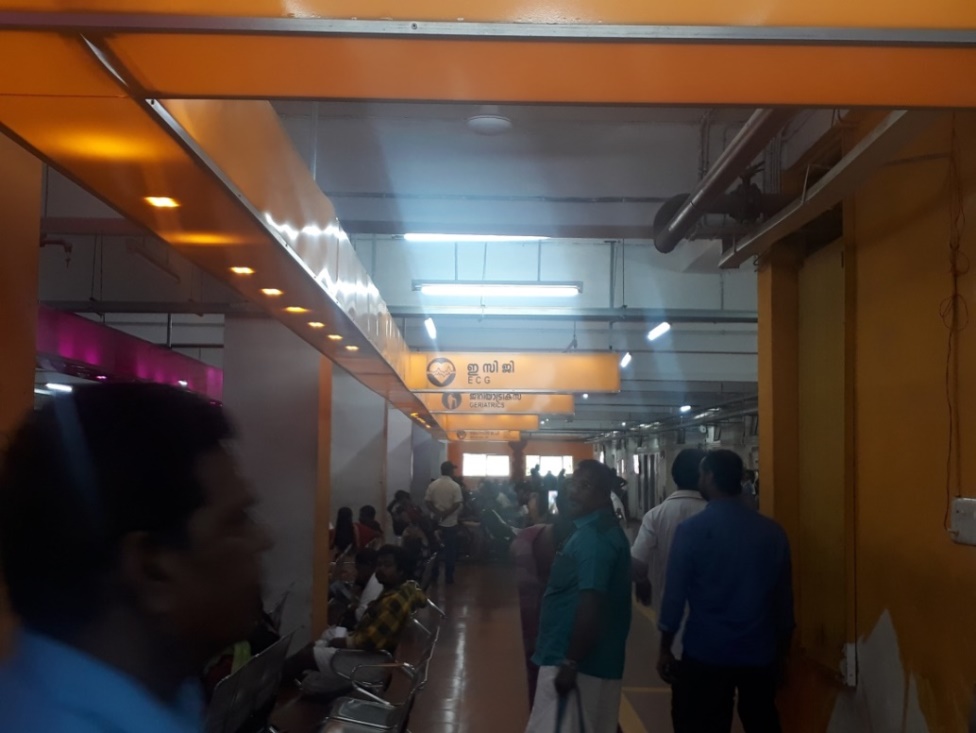 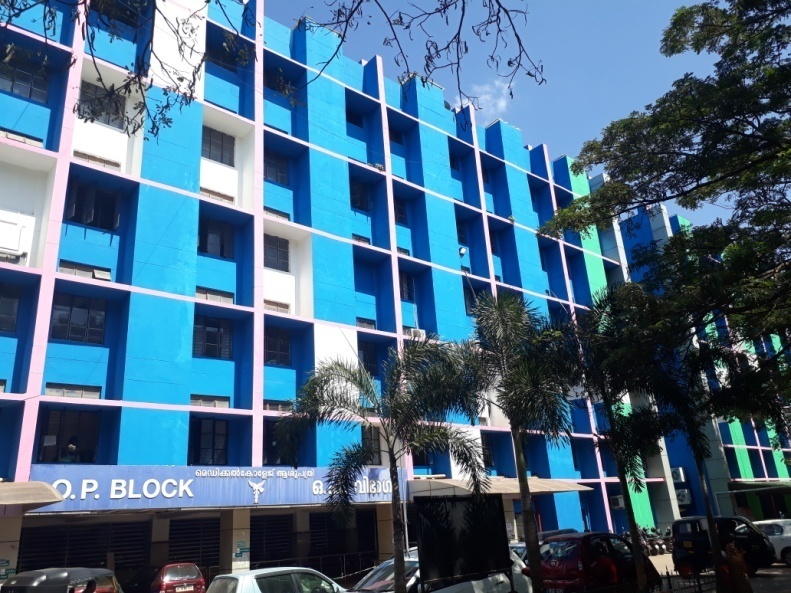 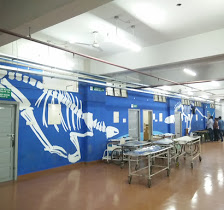 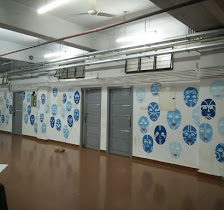 FAMILY HEALTH CENTRES (FHCs)
FHCs will become the foundation and gatekeeper for the entire health care system
VISION
To provide comprehensive and complete health care for every individual
MISSION
To achieve the Sustainable Development Goals
To provide quality, comprehensive health care affordable and accessible to all 
Strengthen comprehensive primary health care 
Improve the quality of services
Address social determinants of health
Community participation
PHC to FHC Transformation
Focus  on comprehensive primary health care (CPHC) by providing promotive , preventive, curative , rehabilitative  and palliative services
By Improving  services quality and quantity, infrastructure and manpower
Strengthening of Sub-centres
Community based Health promotion & preventive strategies
Addressing social determinants of health
Ensuring effective convergence & community participation
Patient friendly/ people friendly  transformations
Adequate waiting areas – primary & secondary
Seating facilities with airport model chair
Drinking water supply & adequate toilet facilities
Child/women/elderly/ women friendly arrangements
Breast feeding area, indoor /outdoor play areas for children
Electronic display boards, IEC materials & Public Address System
Uniform colour, branding , logo , landscaping & beautification etc.
Ensuring effective convergence & community participation
How an FHC differs from a PHC ?
FHC- Clinical care
OP time from 9 Am to 6 Pm
At least 3 Doctors, 4 Staff nurses, 2 Pharmacists and 1 Lab technician provided
Pre-check up & Counseling services  by staff nurses
Outreach institutional services through staff nurses at old age homes, hostels etc.
Specialty clinics like SWAAS and Aswasam Clinics
NCD Clinics on all days
Laboratory in all FHCs
Treatment guideline based management
Electronic medical records
Components of SWAAS programmefor Asthma and COPD
Screening & Diagnosis  using Spirometry 
Staging of Disease
Guideline based Treatment for Asthma and COPD
Provision of Inhaler medications
Pulmonary Rehabilitation Programme
Smoking cessation clinics
Exercise clinics
Depression Screening
Dietary Advices 
Referral & Follow up Services
Aaswasam – the depression management program as on Oct 19
Sub Centre Clinics  2-4 PM
PHC to FHC Transformation status
170 institutions selected for 2017-18 , 504 in 2018-19 around 250 operational
Posts created : 570 doctors, 640 nurses, 370 lab technicians, 150 Pharmacists
Total posts created:1730
Infrastructure modification-  state plan fund , NHM, PRI fund ,MP/MLA fund, local resource generation
Lab equipment & FHC  equipment - Plan fund and NHM
Sub-centre renovation and equipment via NHM
UPHC transformation with NUHM fund -83 nos
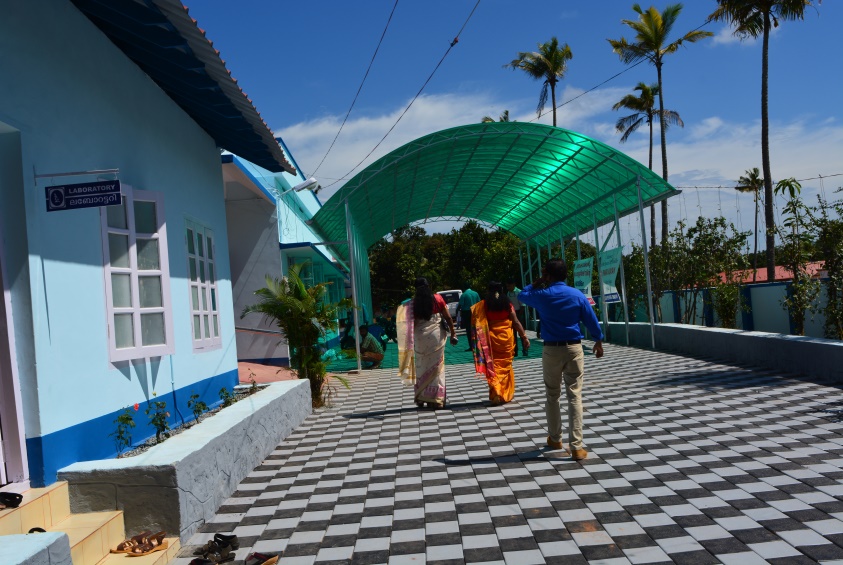 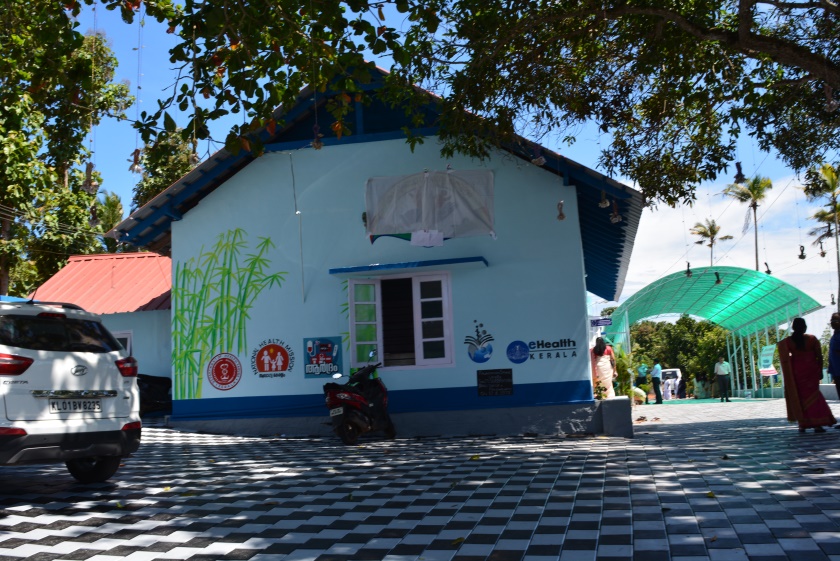 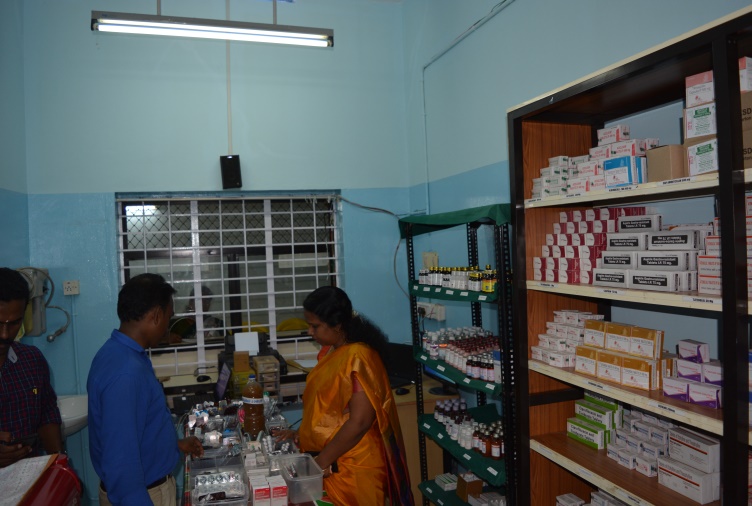 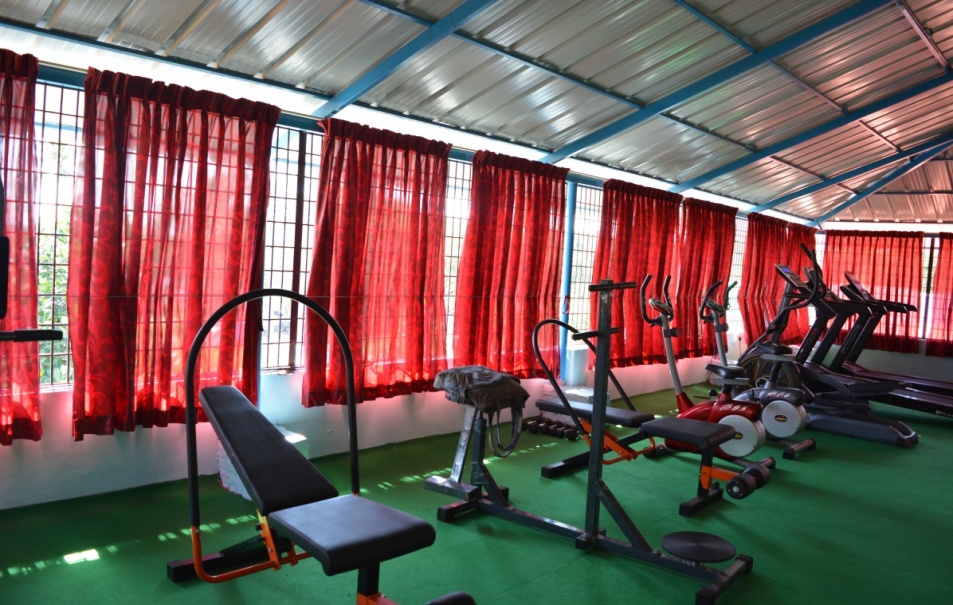 FHC Chemmaruthy
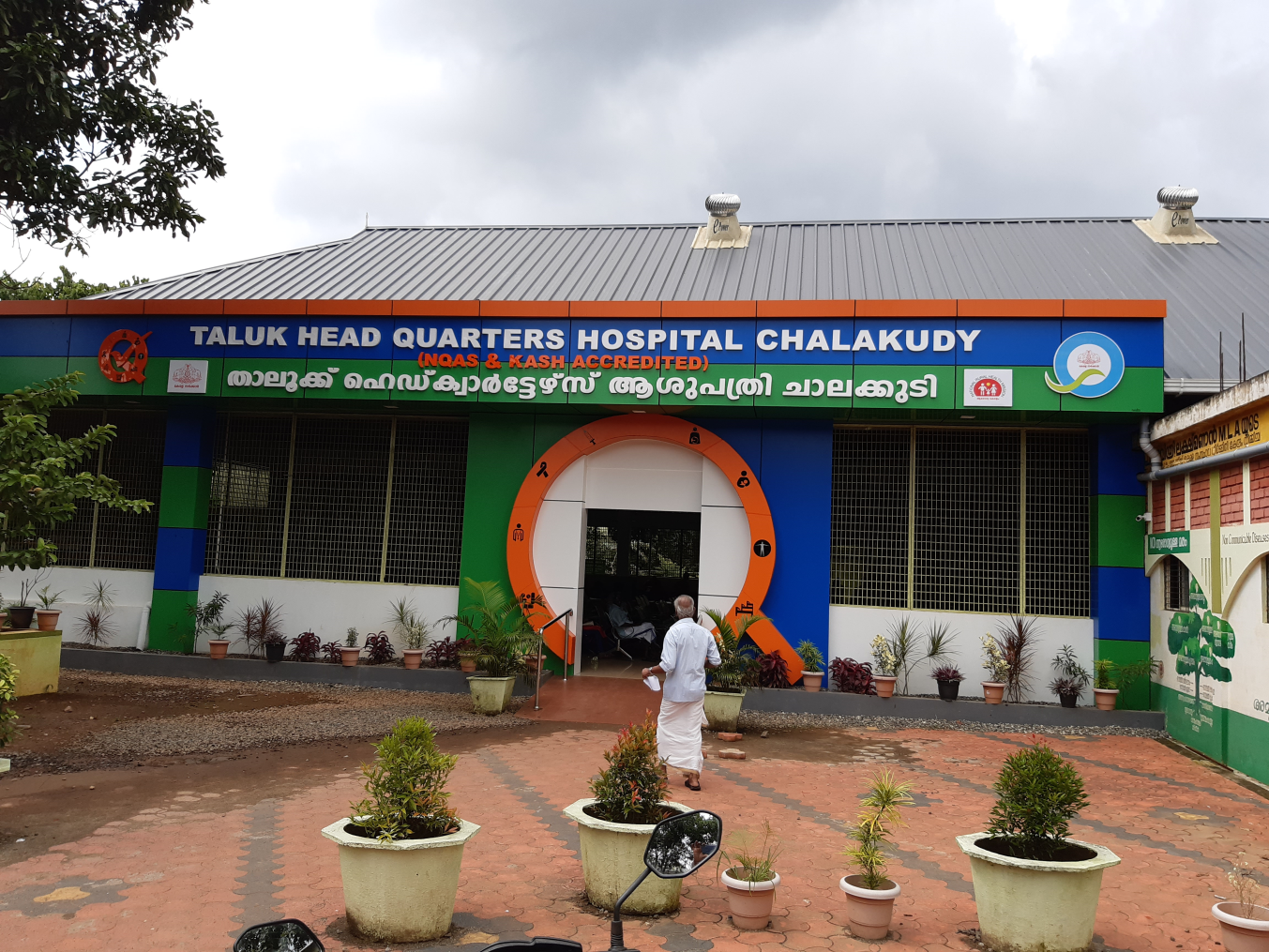 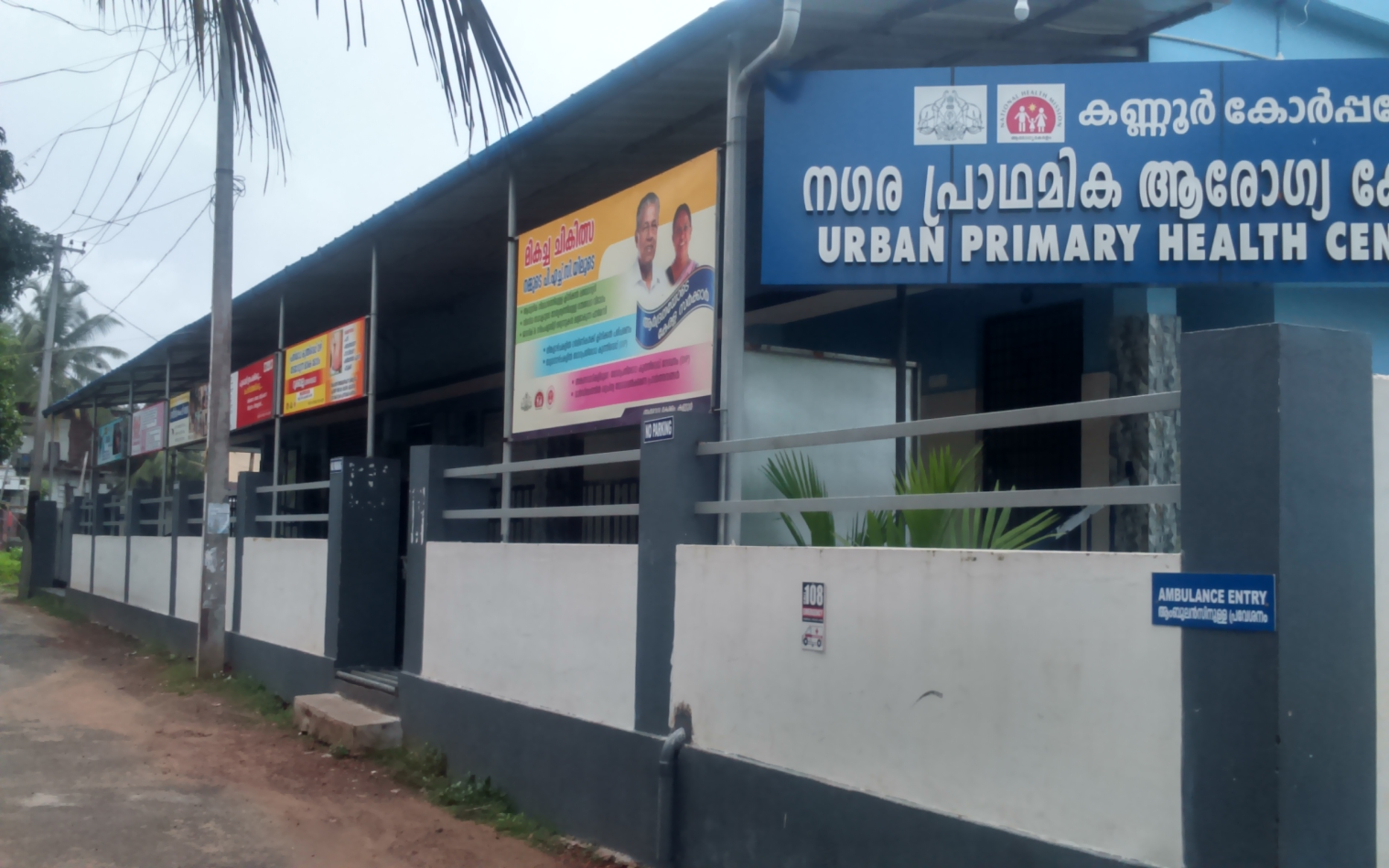 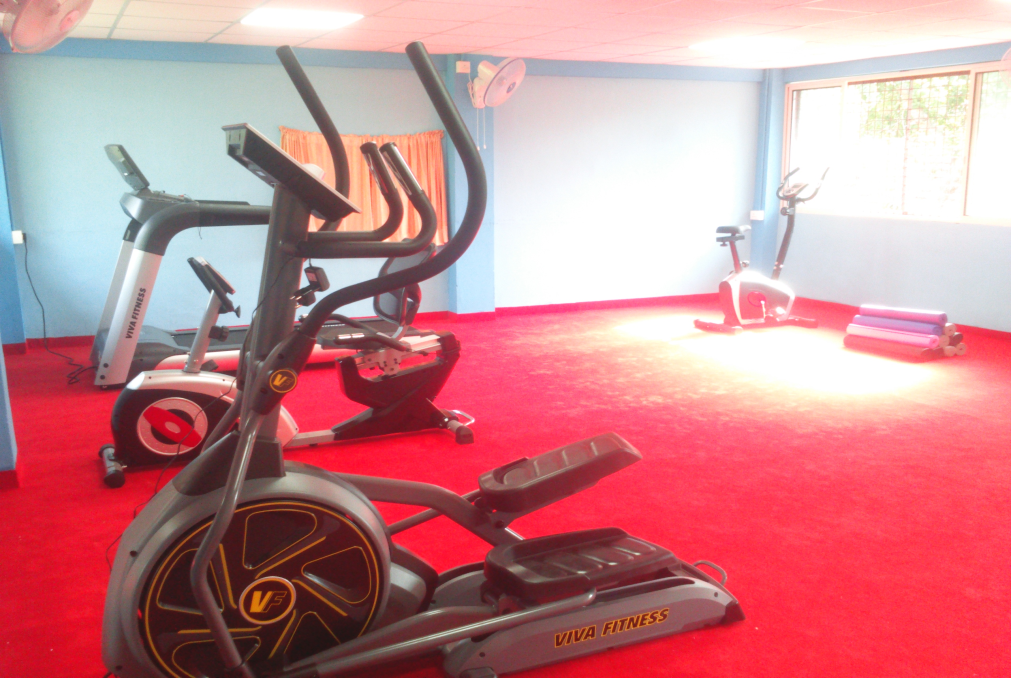 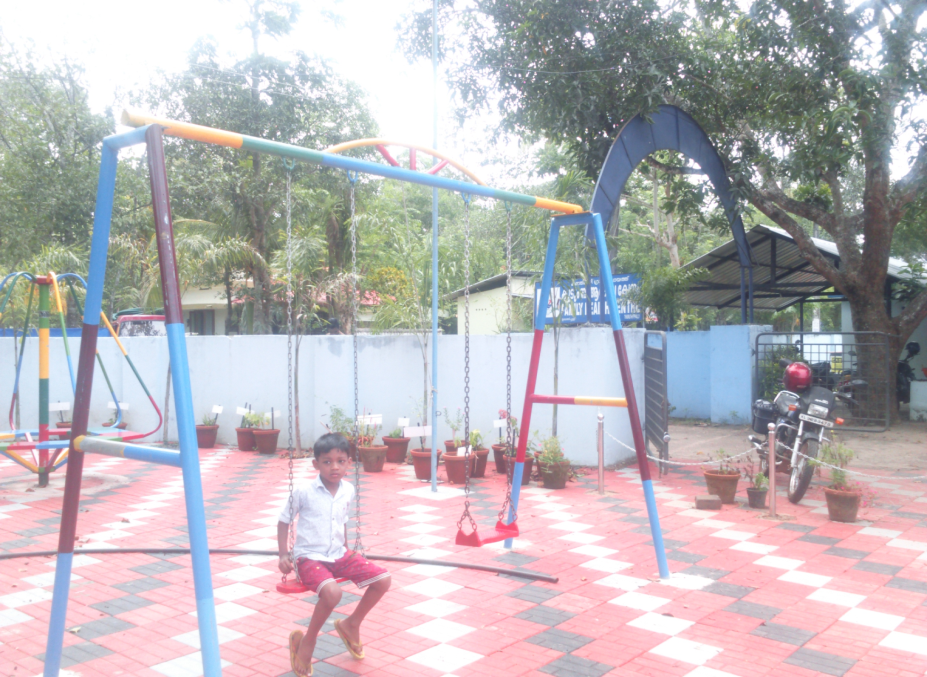 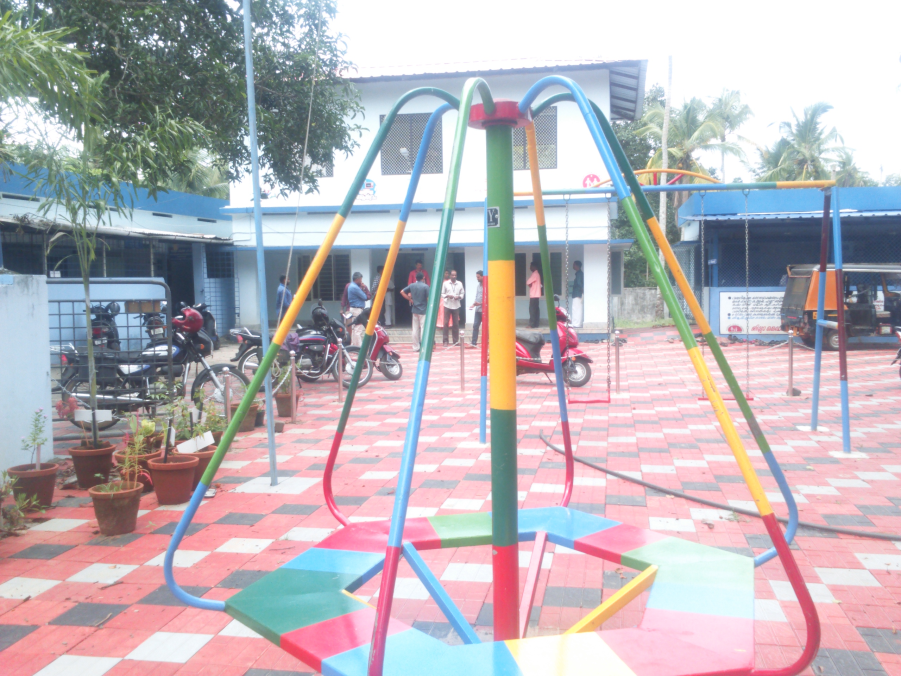 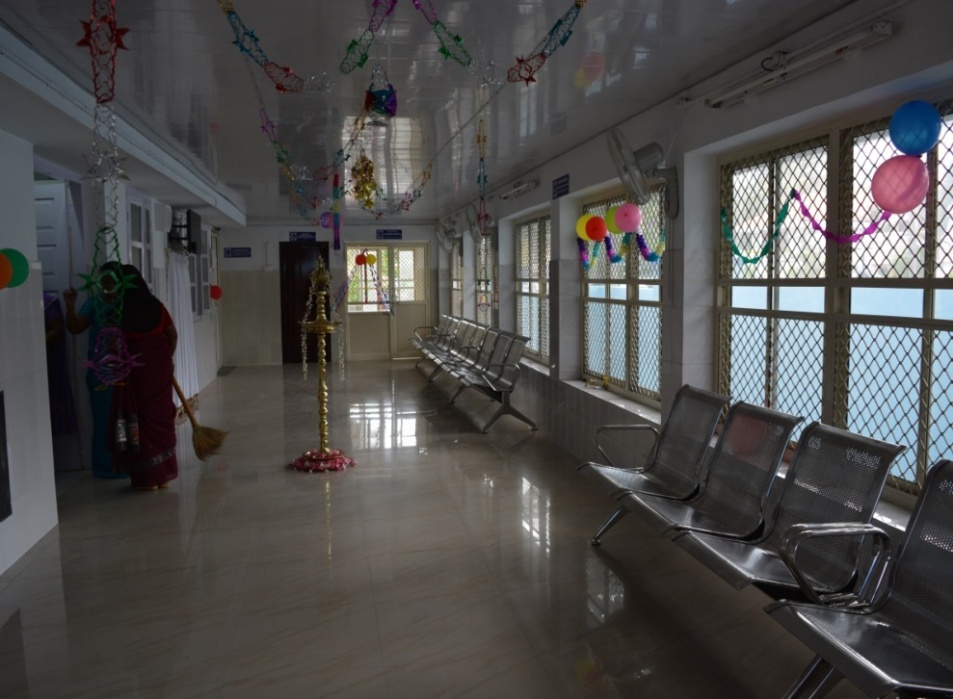 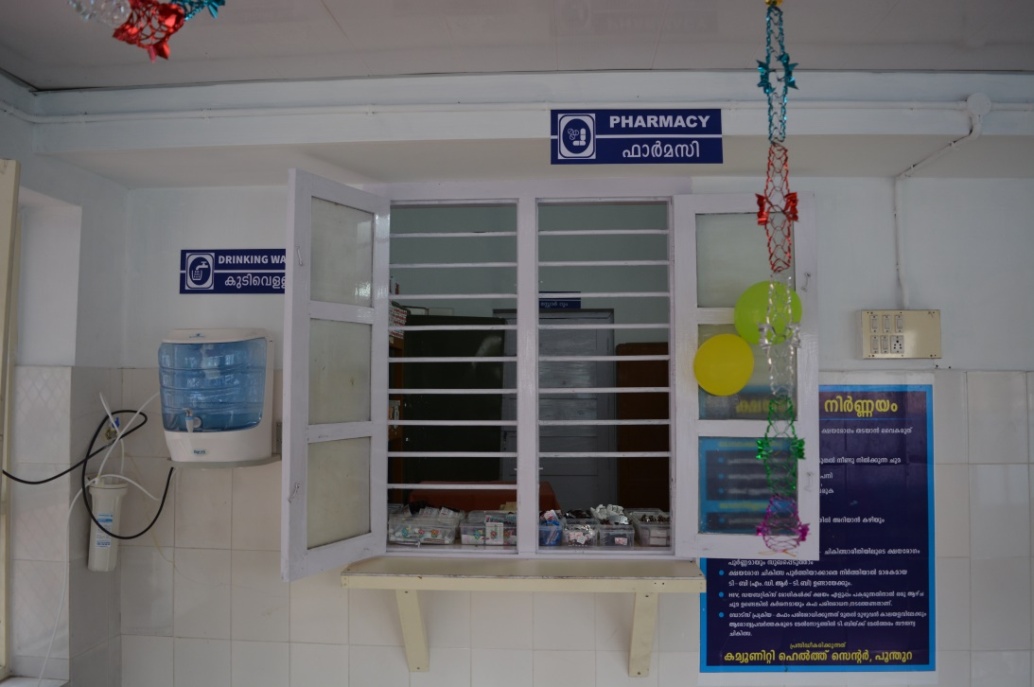 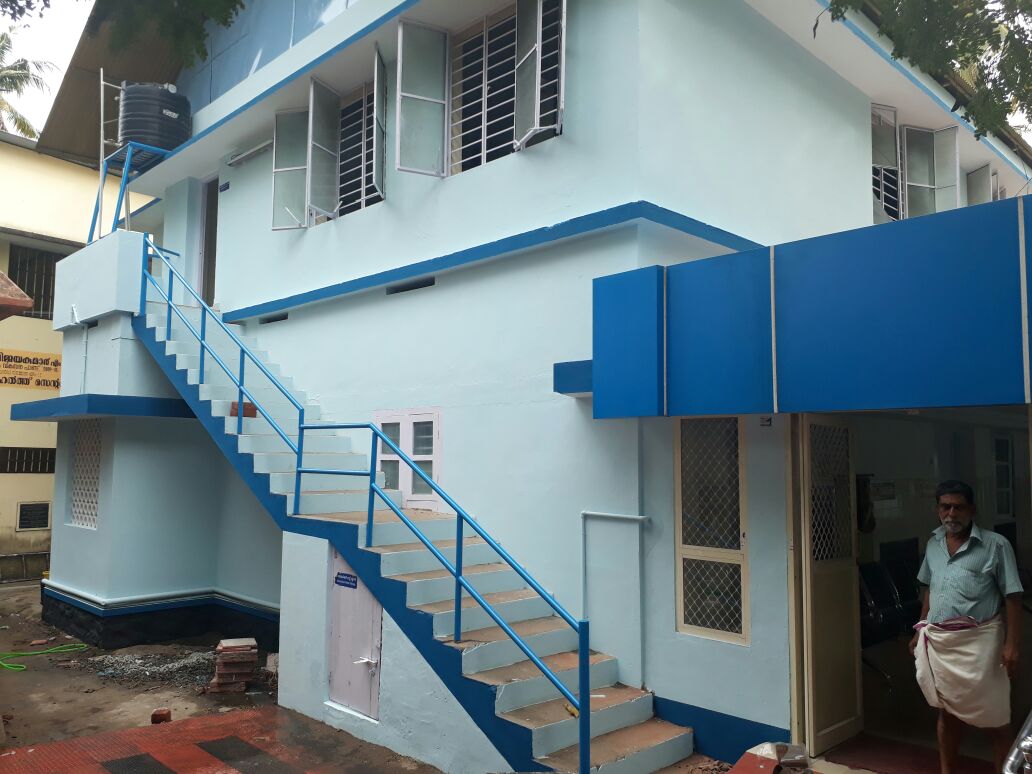 FHC Kadakampally
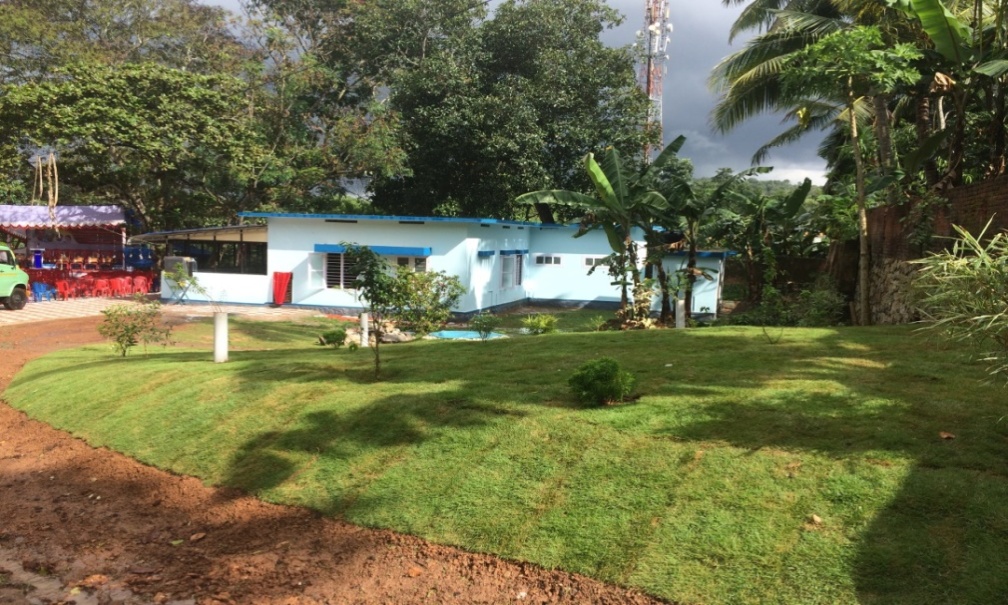 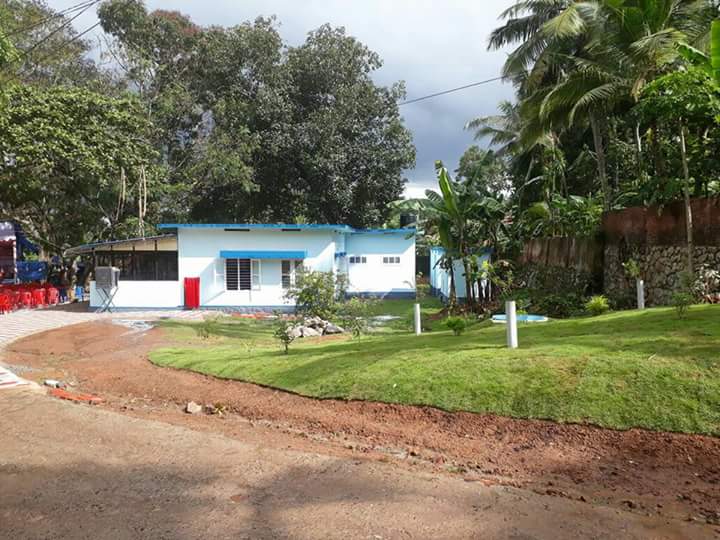 FHC Aruvikkara
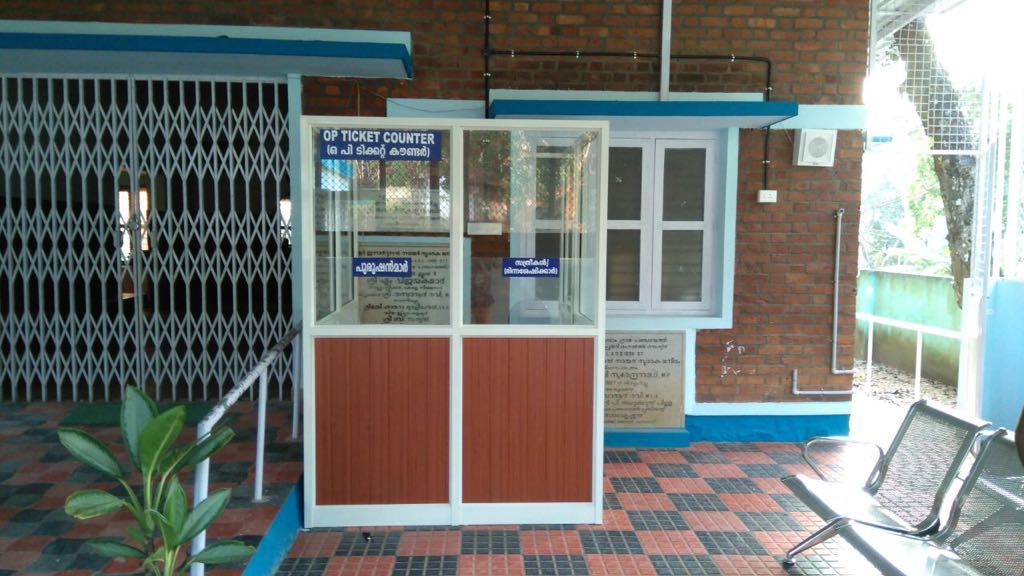 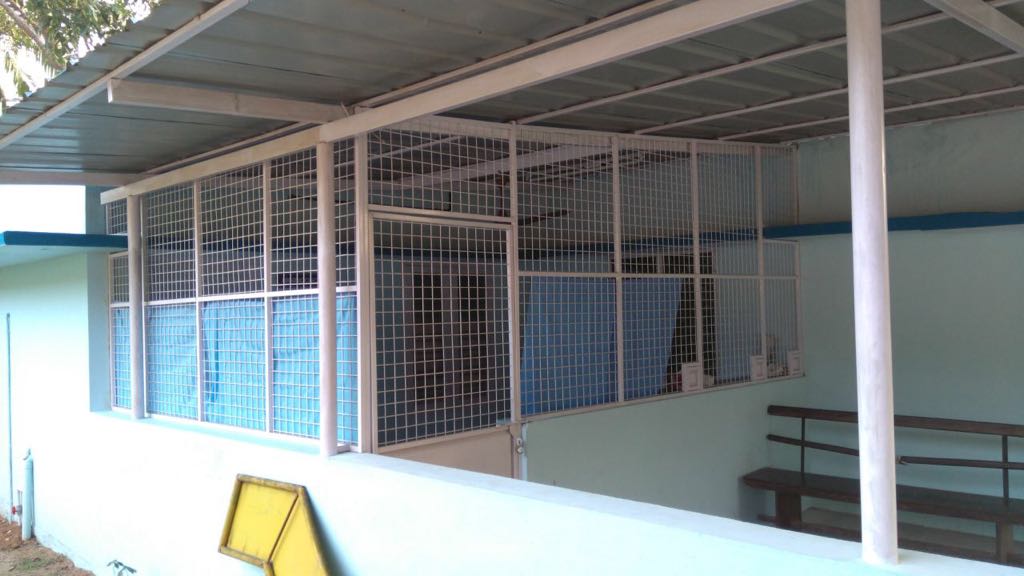 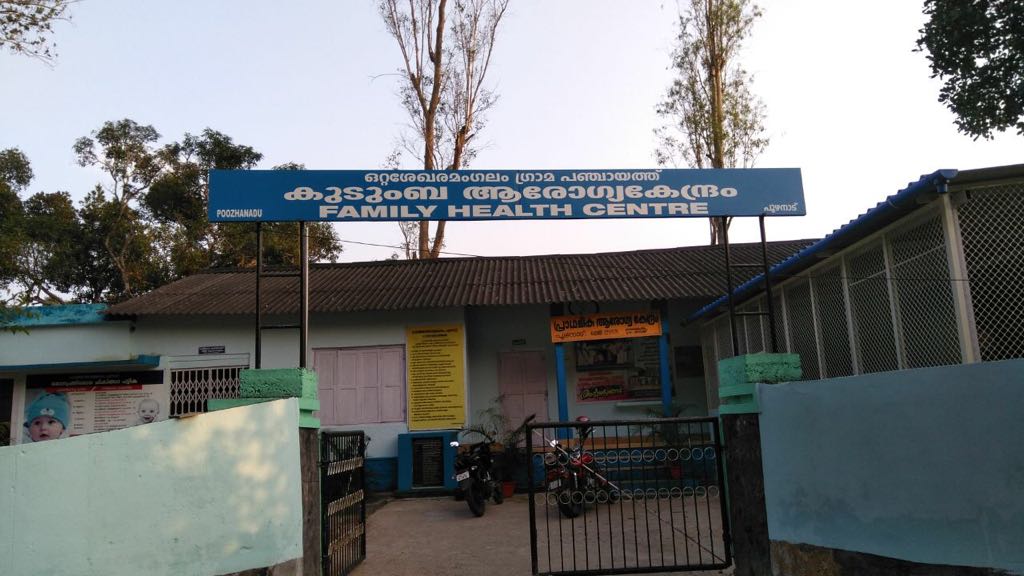 FHC Poozhanad
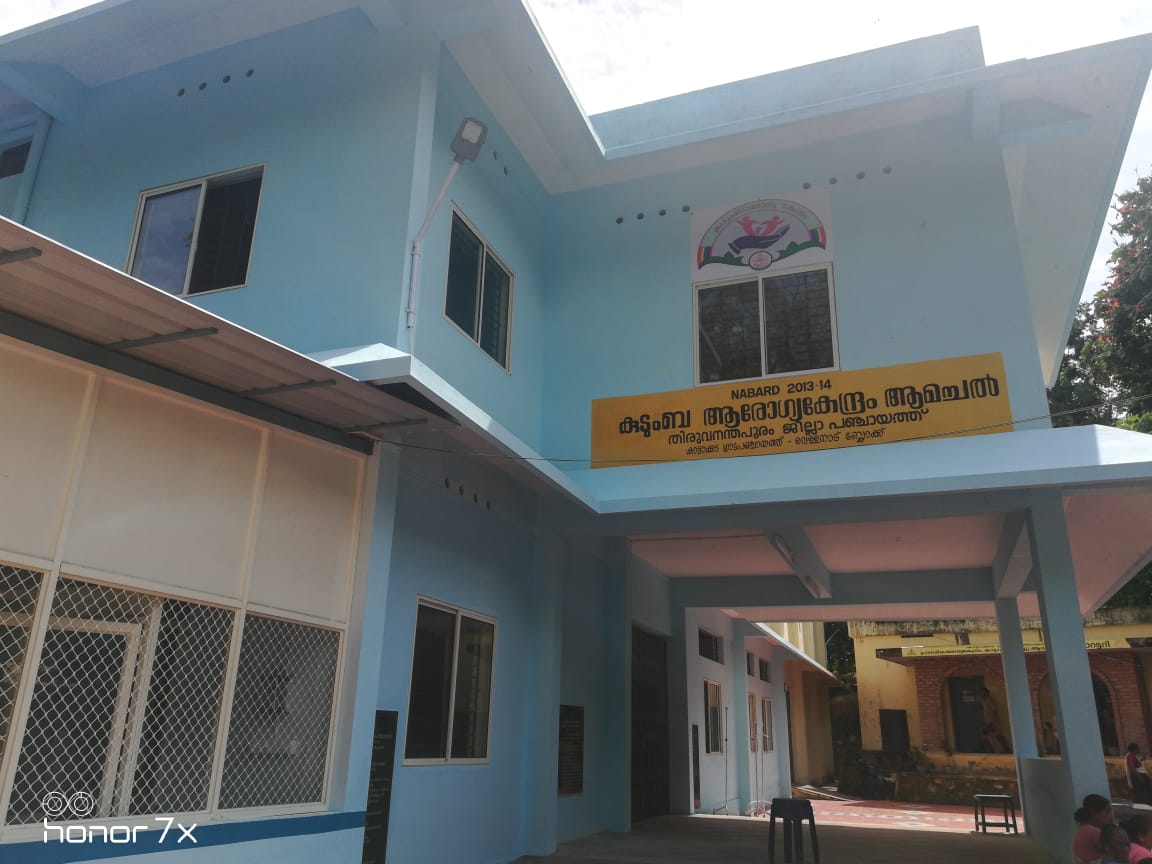 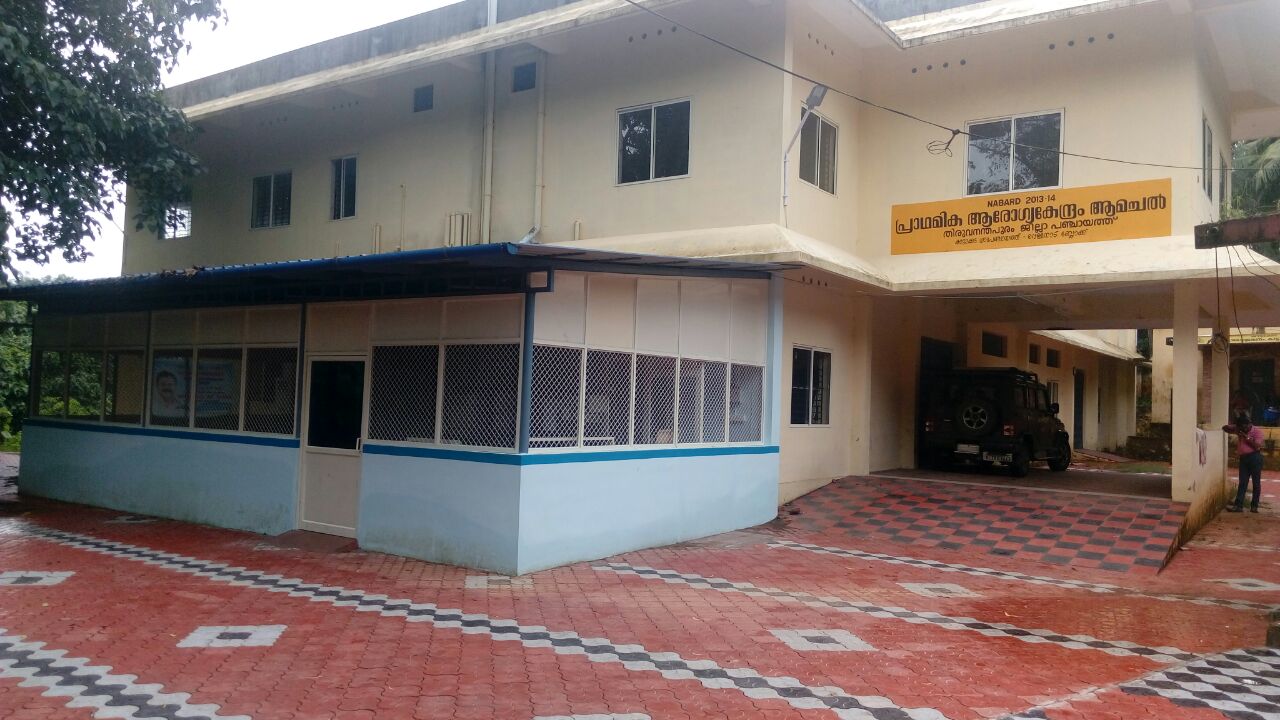 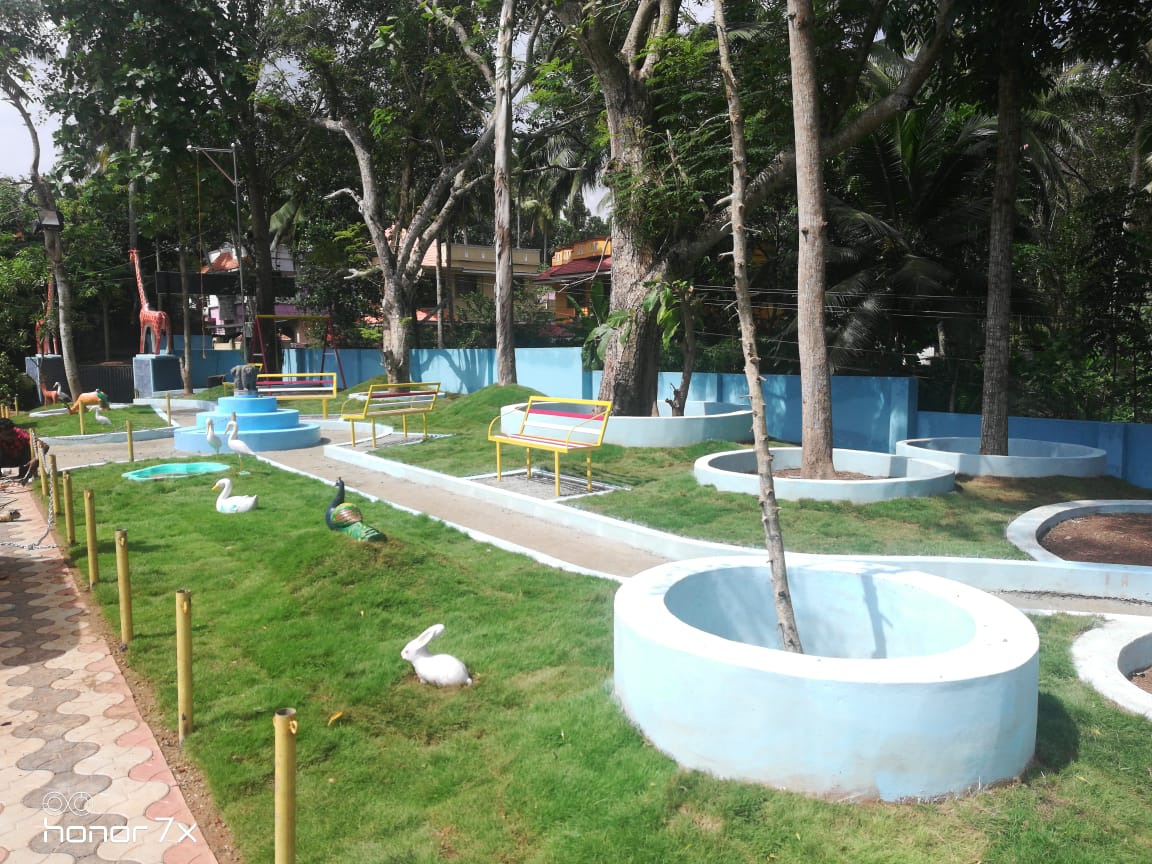 FHC Amachal
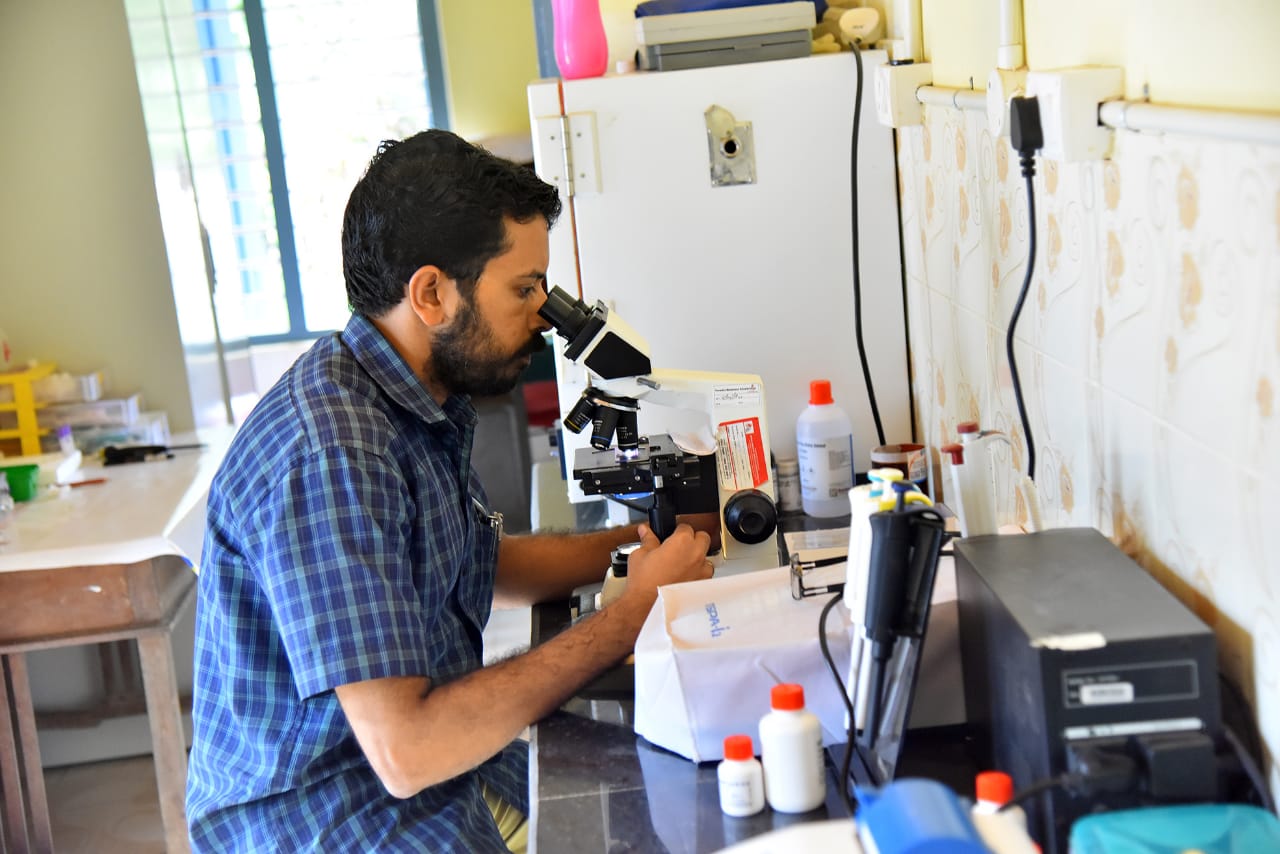 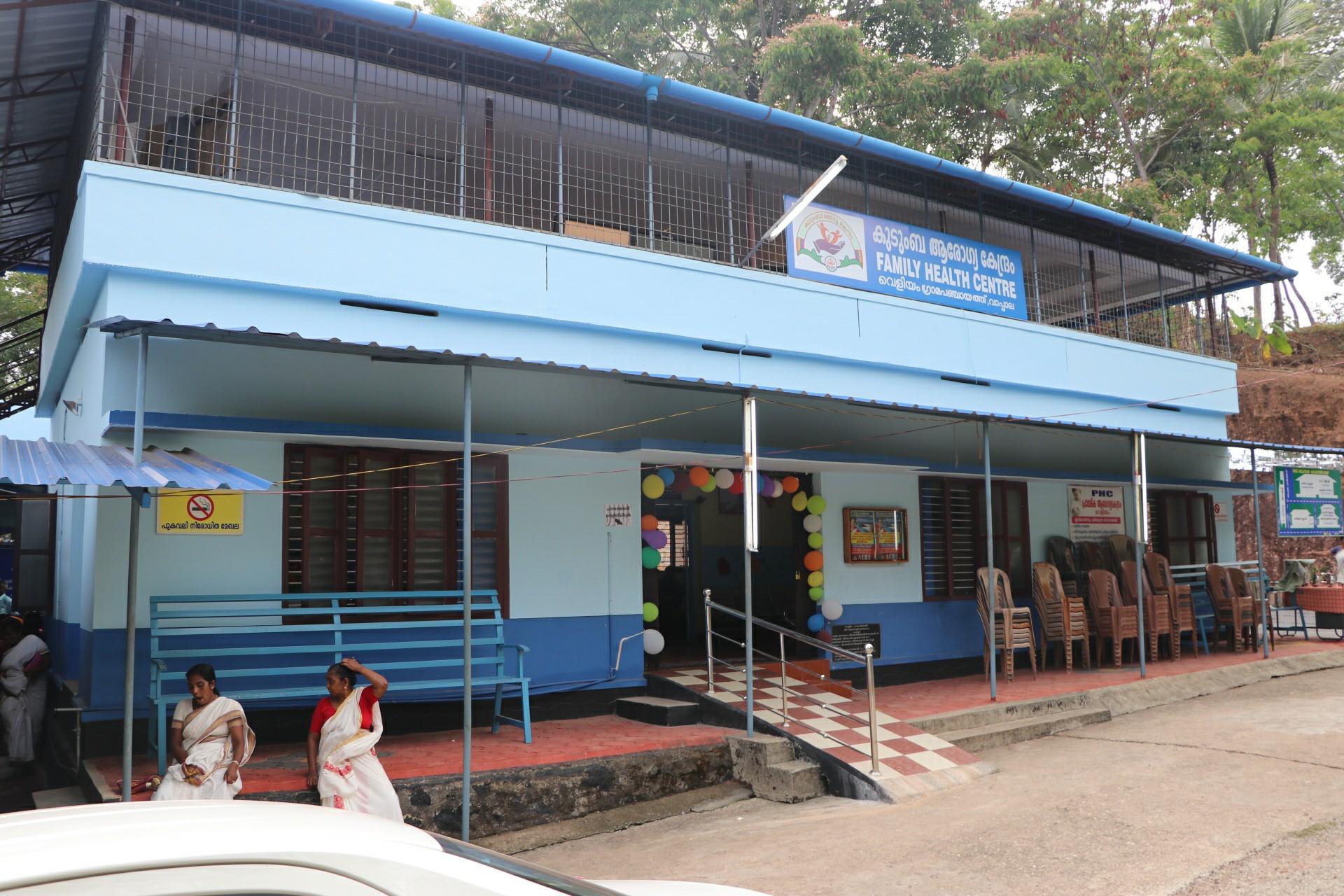 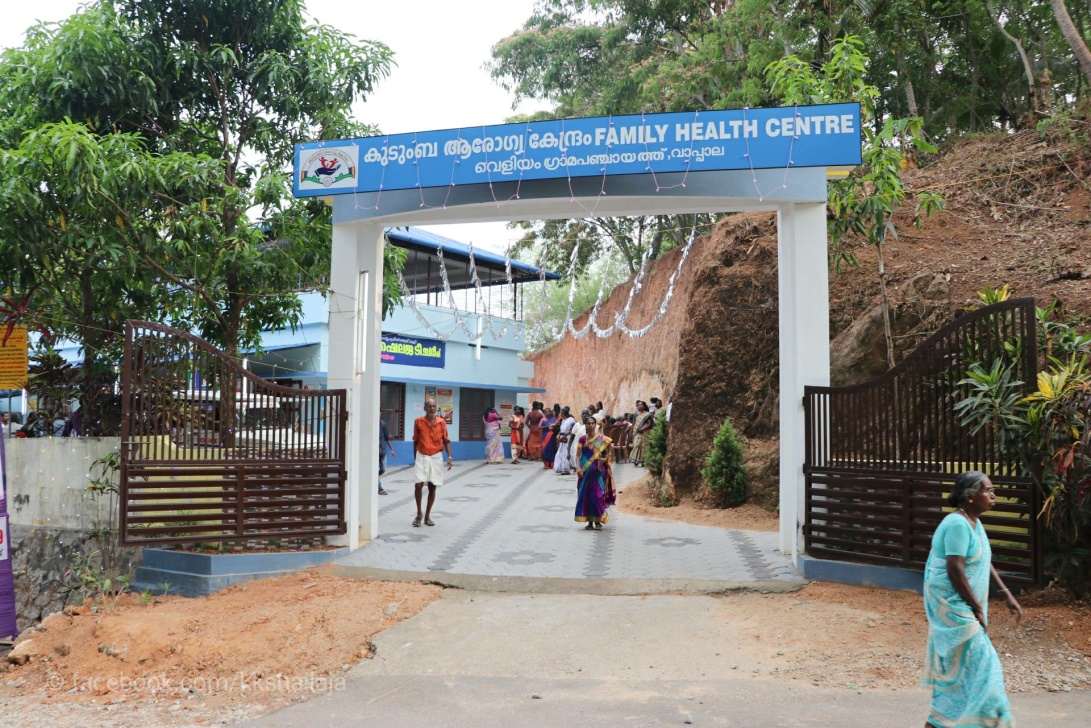 FHC Veliyam
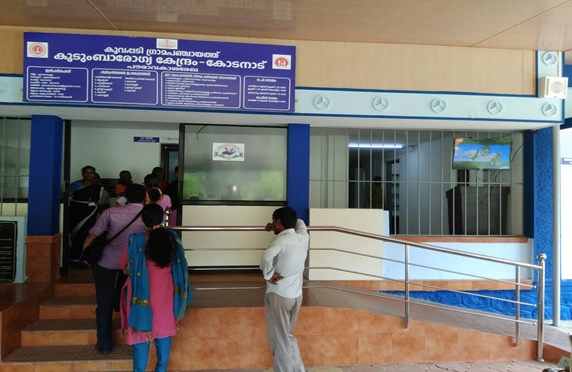 FHC Kodanad
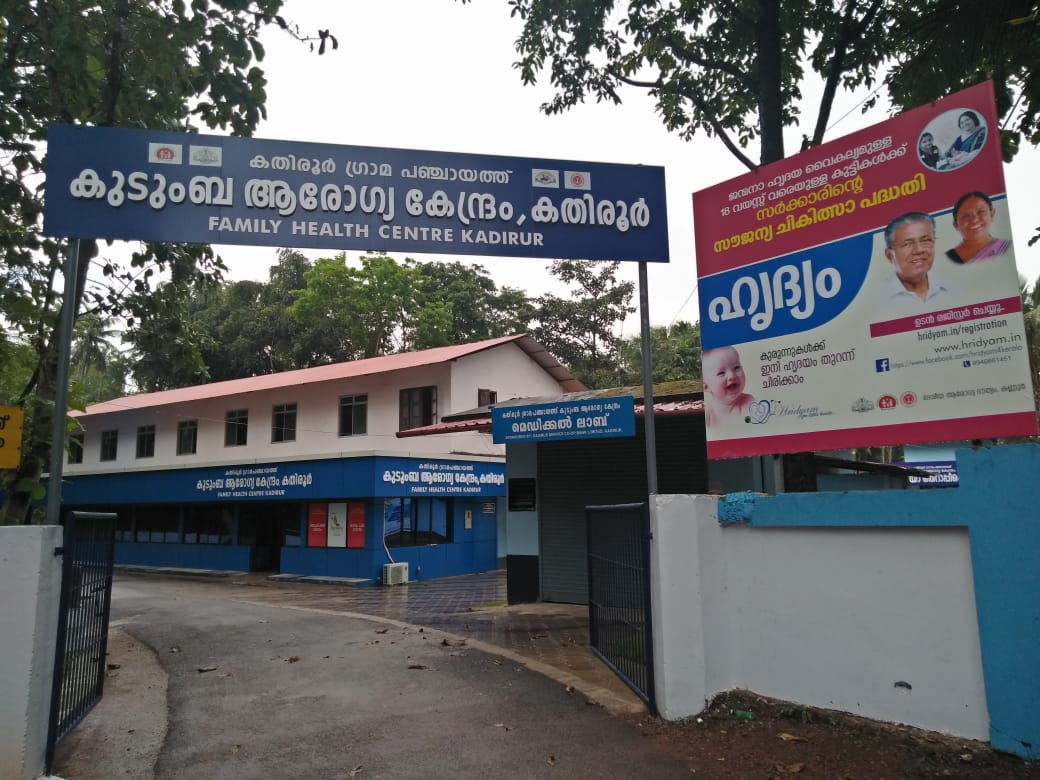 FHC kathiroor
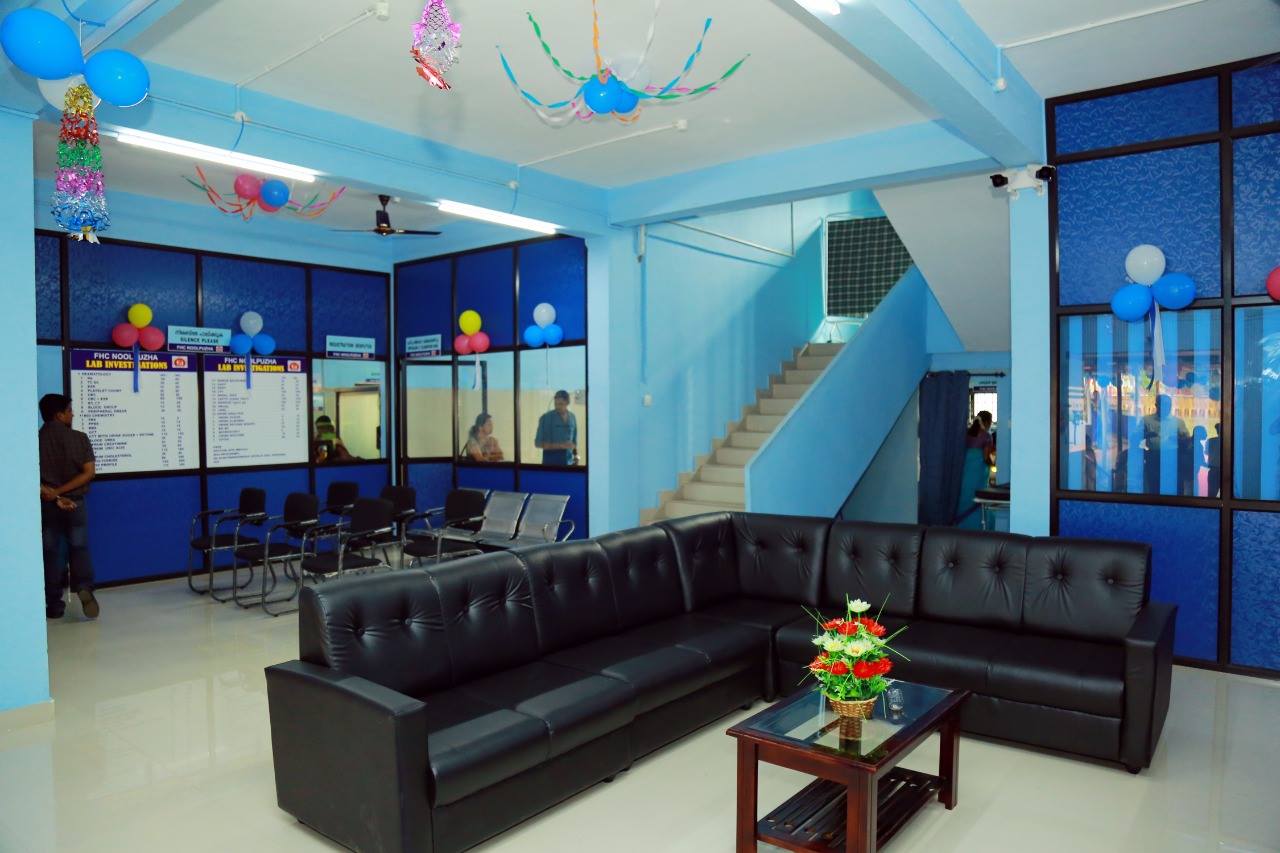 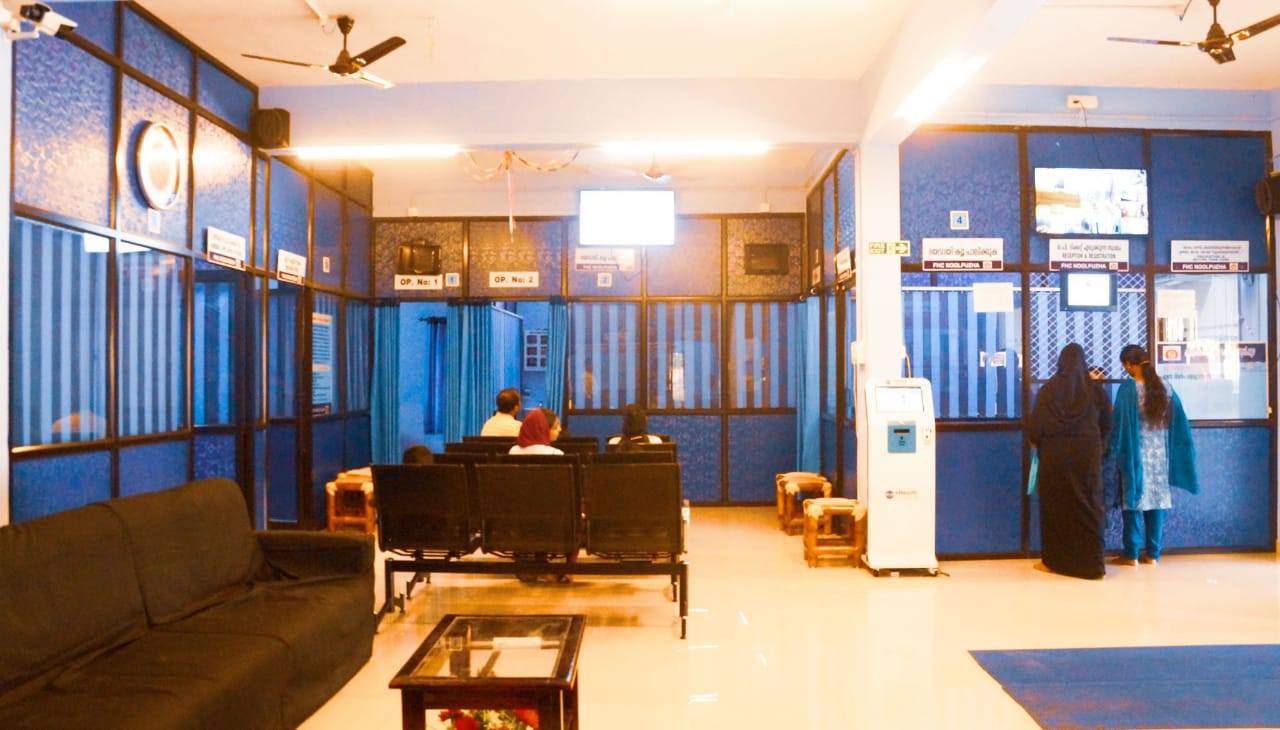 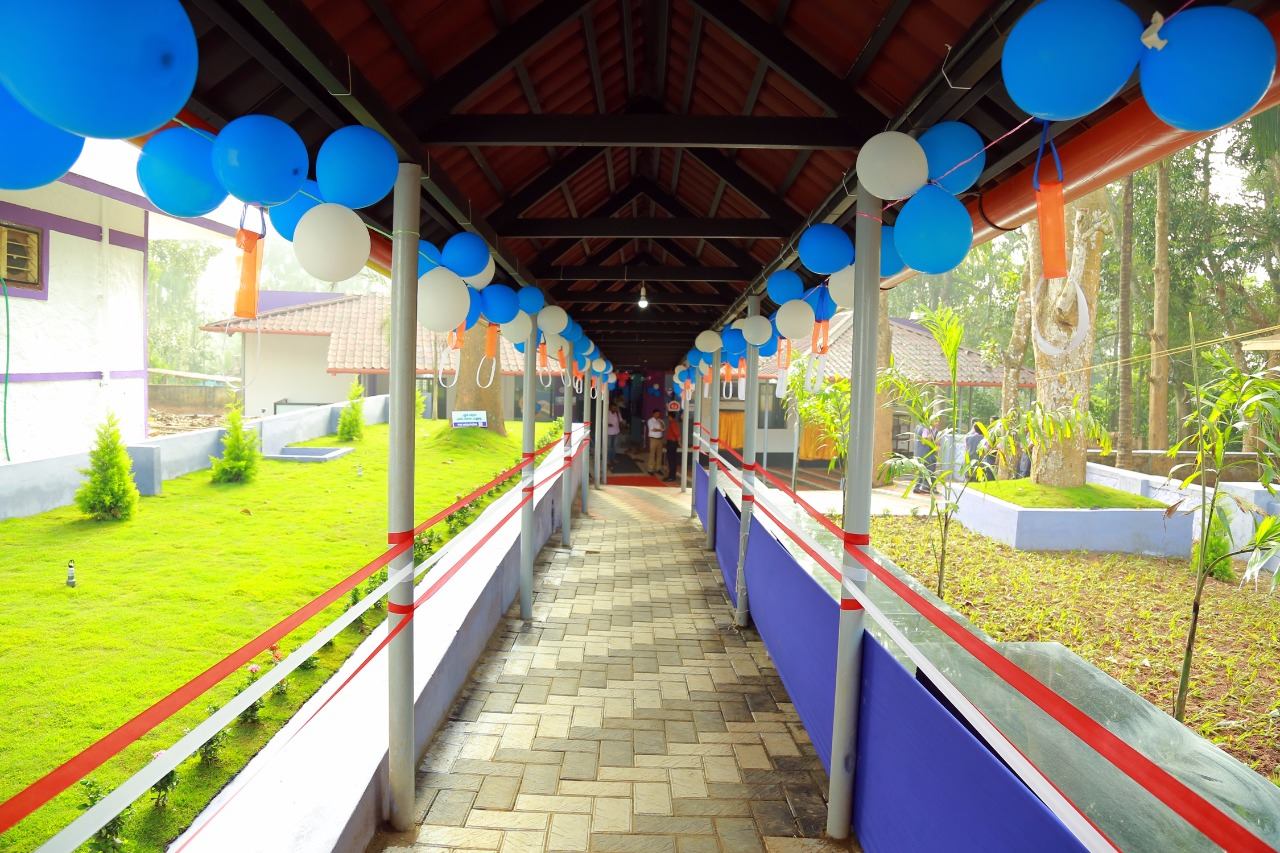 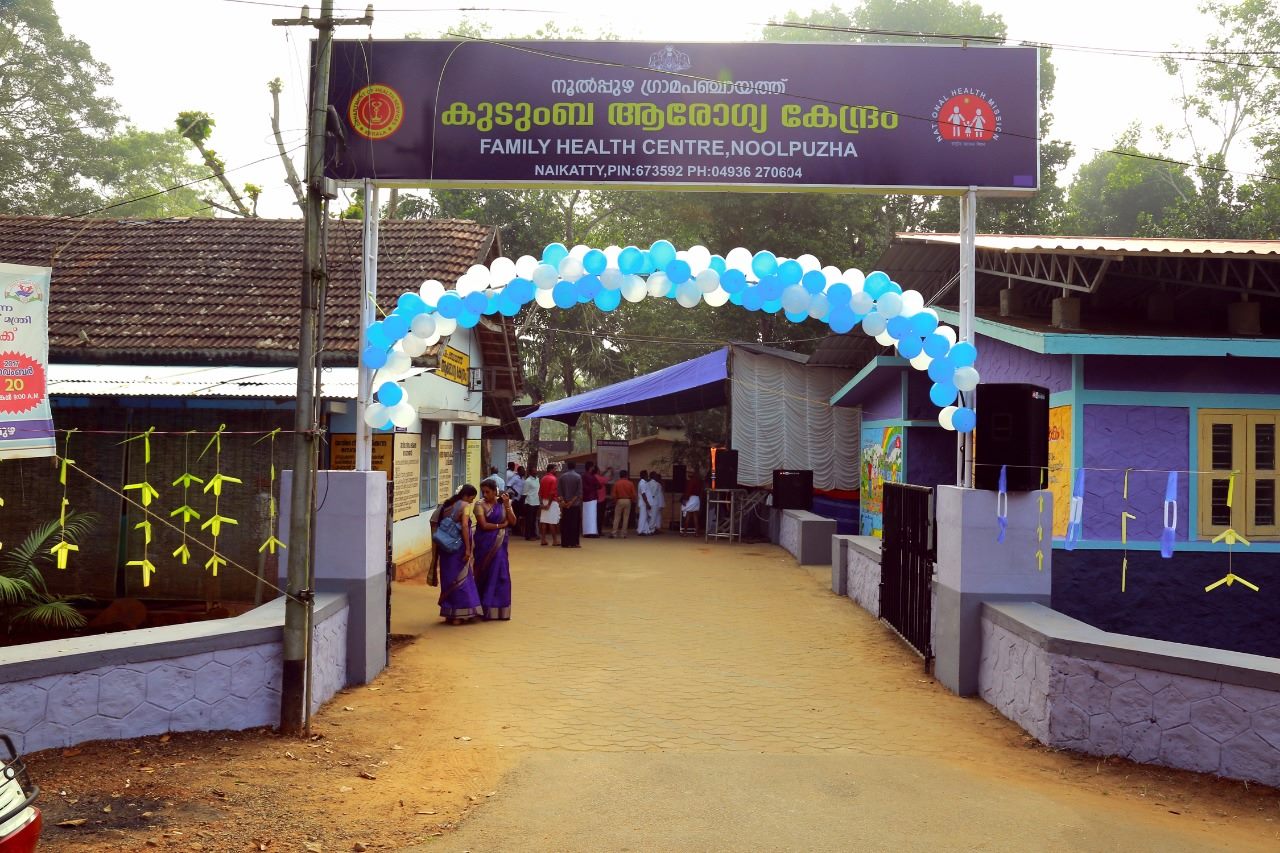 FHC Noolpuzha
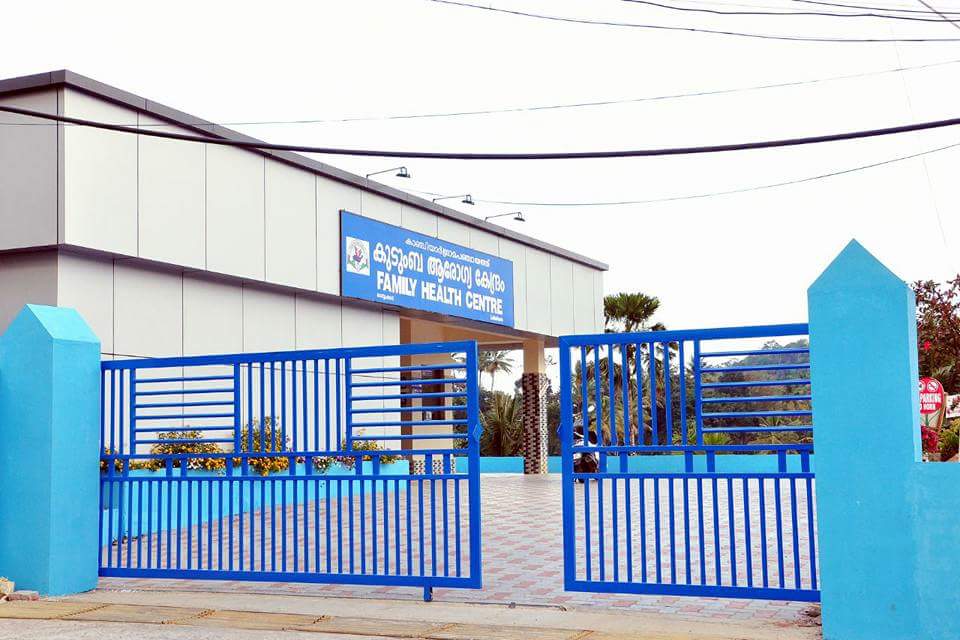 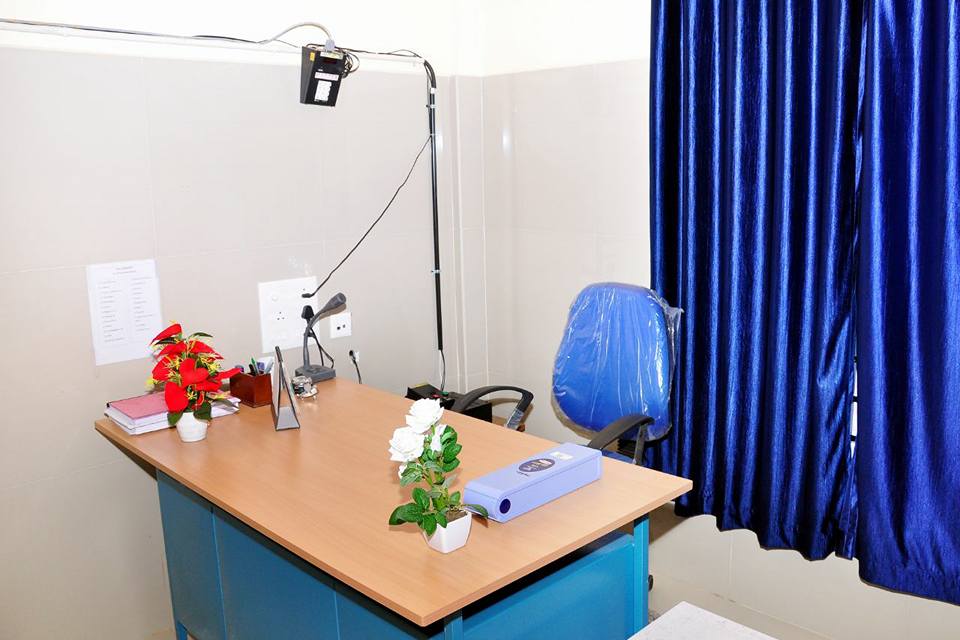 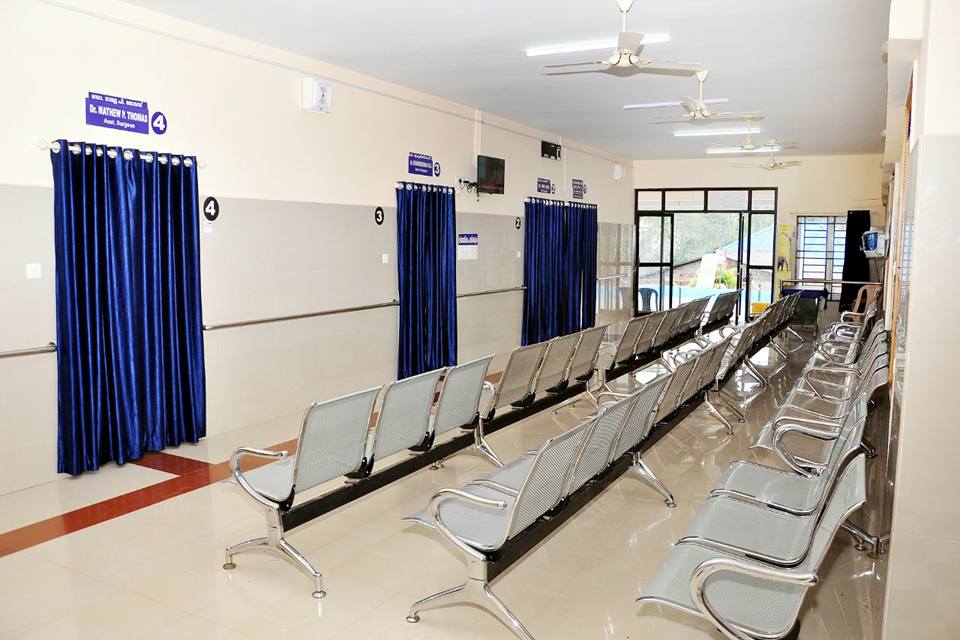 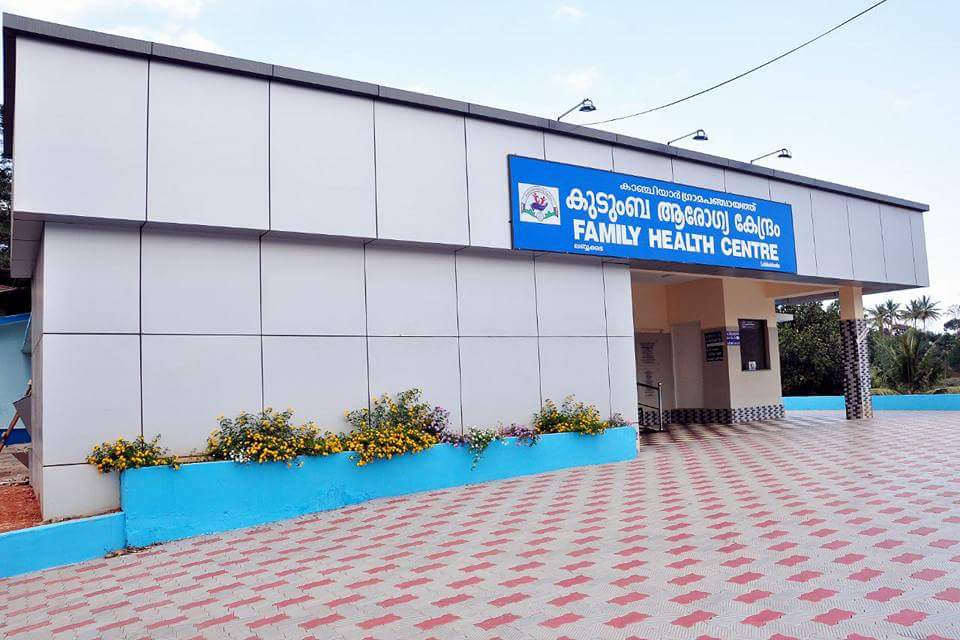 FHC kanchiyar
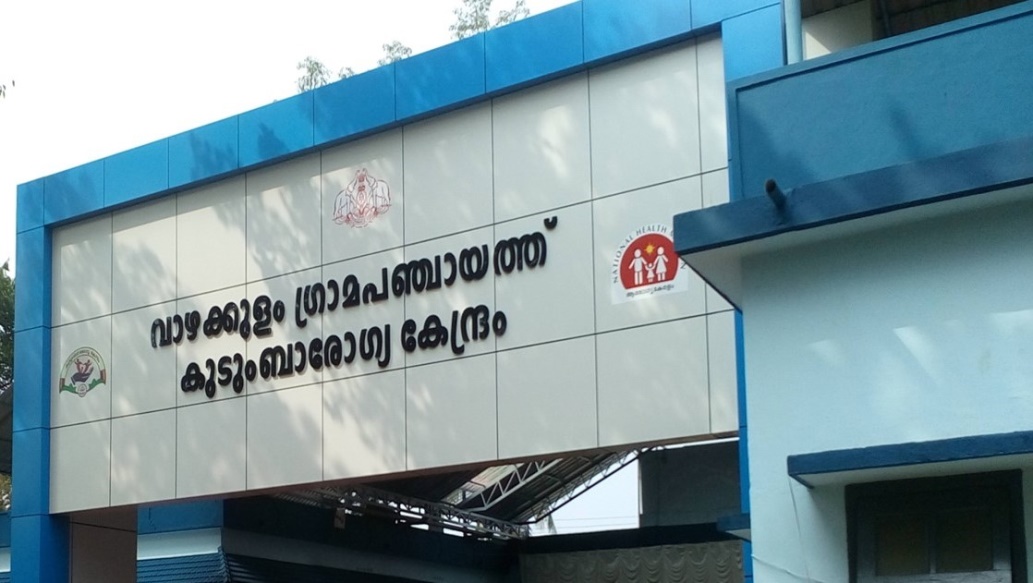 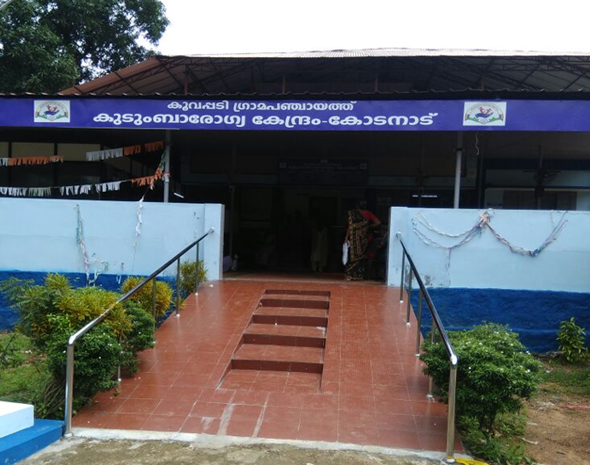 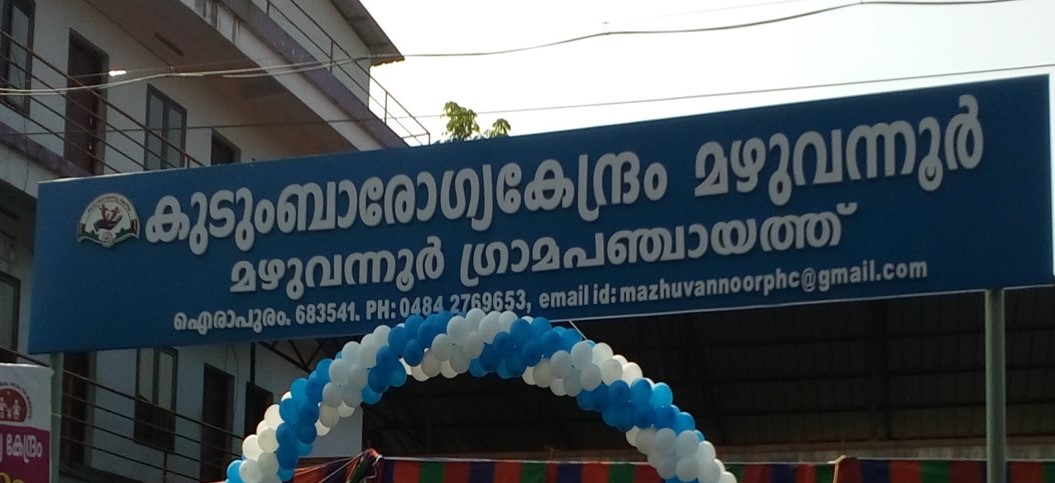 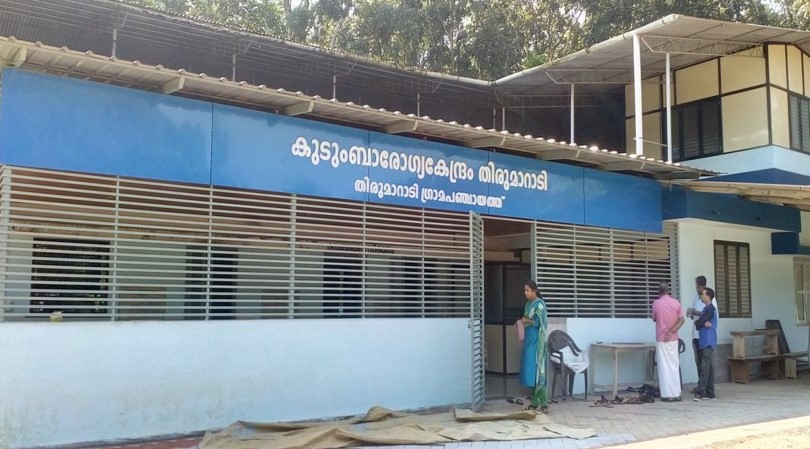 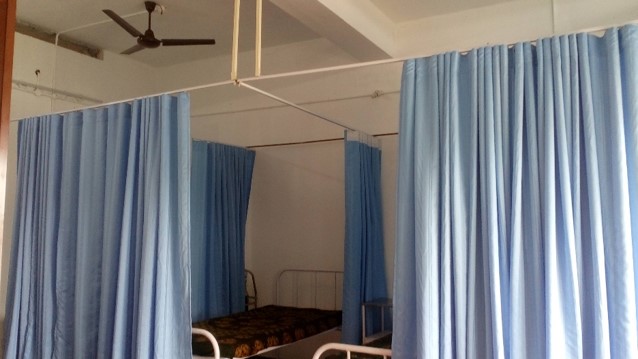 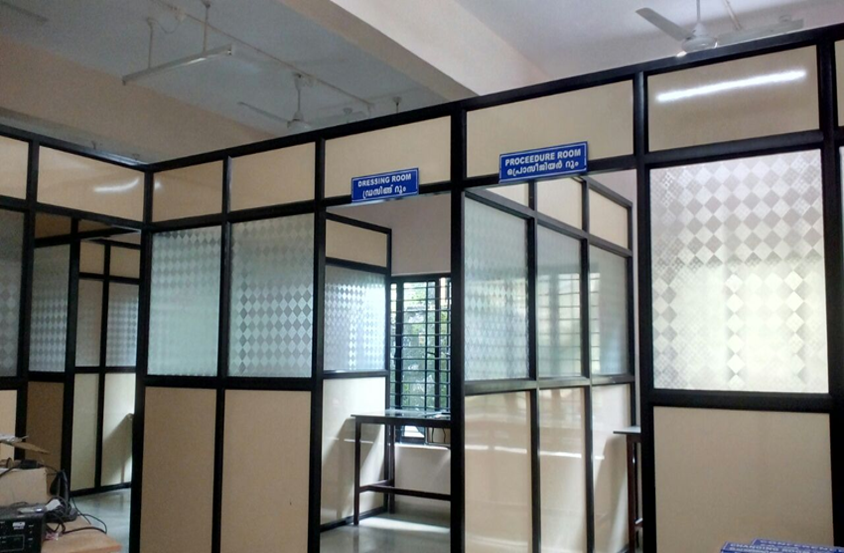 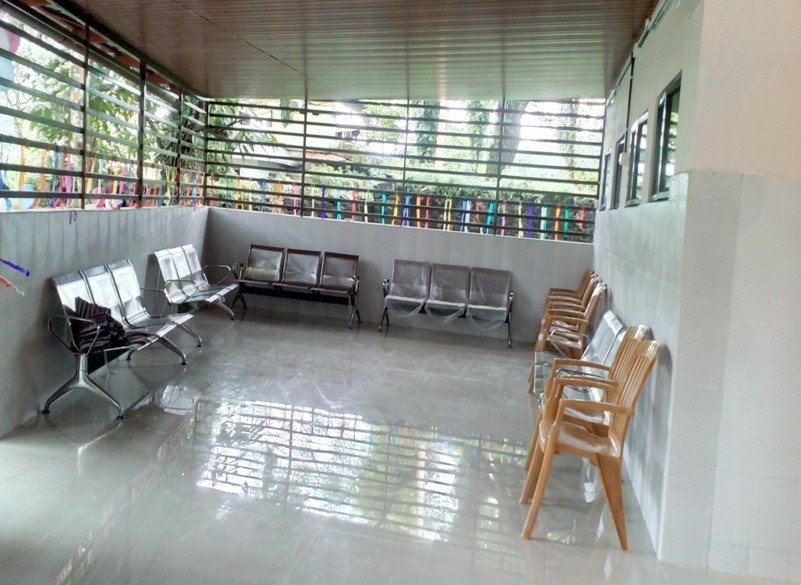 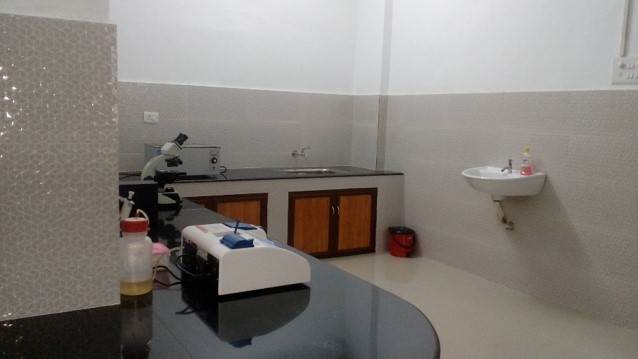 HEALTH CARE SERVICE DELIVERY PLAN
Social Determinants
SERVICE PACKAGES
FAMILY SERVICE PACKAGES
Addresses  health needs of all family members
Drinking water
Well chlorination 
Vector control
Indoor air quality
Household waste disposal &
Kitchen garden
FAMILY SERVICE PACKAGES
Waste management: Biodegradable and non-biodegradable  
 Ensure green protocol
Provision of sanitary latrine 
Care for domestic animals to prevent zoonosis
Provisions to decrease indoor air pollution
Adequate ventilation and lighting inside the house
Prevent domestic accidents/injuries
WARD AND PANCHAYAT PACKAGES
Provision of safe drinking water
Solid and liquid waste management
Places for promoting  physical activity & Recreation 
Ward level health care service delivery through  WHSNCs
Arogyasena : additional health volunteer for every 15-20 houses
PRIs & FHCs
PRIs  support for : 
 Infrastructure- Panchayaths fund for  infrastructure & public health programmes 
 Human resources- One doctor & One Paramedical staff 
 Other logistic support as and when required
Community Partnership and Participation
Convergence with other departments
Preparation of Annual Health Status Report  (HSR)
Panchayat specific SDG targets
COMMUNITY PARTICIPATION
Community participation: Arogyasena
In addition to ASHA workers & Kudumbasree volunteers
One Health Volunteers for each 15-20 households
~25 Health Volunteers from each ward
~500 Health Volunteers from each panchayath
To improve Male participation:
Any dedicated person can be part of Arogyasena
Retired/working persons
Students, 
NGOs
Residents Associations etc.
Arogyasena
Mode of work
Work in collaboration with WHSNC
Activities:
prevention and control of Communicable Diseases
prevention and control of Non-Communicable Diseases
Promoting physical activity
Mental health
Palliative and Elderly care 
Nutrition
Mental health programs under Aardram
ASWAASAM program- FHC level depression management clinics
Sampoorna manasikarogyam- FHC linked field level Mental health programme
Amma manass: Maternal & Infant Mental Health programme
Out reach Institutional services by Staff nurses
Services at  elderly care homes, orphanages, work places, offices etc
NCD screening , follow up counseling
Management of minor medical problems
Health promotion & prevention.
IPC &IEC
Focused Health Promotion prevention programmes
Communicable Disease Control
 Yearlong Aroya Jagratha  programme
Newer initiatives for NCD Control , Elderly health care , cancer control etc.
Physical activity promotion- Gymnasium at FHCs, Open Gym. at public places, walk ways
Yoga halls in FHCs and Yoga training programmes
Cycling , swimming promotion activities with  sports council, PRI etc 
Elderly get-together and  cultural programmes  
Further expanding the Palliative and Elderly care   services
Nutrition
PHC to FHC Transformation ProcessOther managerial mechanisms
Combined training of Health Staff & PRI members
Exposure visits to good first generation  centers 
Category wise training to  doctors & all health staff. 
Revised Job responsibility -  Govt. order for all category staff. 
Training manuals & modules for all category staff.
Monthly monitoring system
Supportive supervision from state & dist. Level.
Aardram People’s Campaign
Focussing five areas
Healthy food
Promotion of physical activity
Positive mental health & de-addiction
Cleanliness & waste management 
Health Promotion ,Prevention and improving health seeking behaviour.
Hon’ble CM inaugurating the state wide campaign on 18th November 2019
Enabling Environment in Kerala for CPHC
Political will, State Health Policy
Enhanced  State Budget Allocation
Decentralized Planning , and transfer of Health care Institutions to PRIs
Support through  NHM for new schemes/ Innovations
eHealth & New IT support systems
Enabling environment through PRI &Community involvement -  Decentralized planning
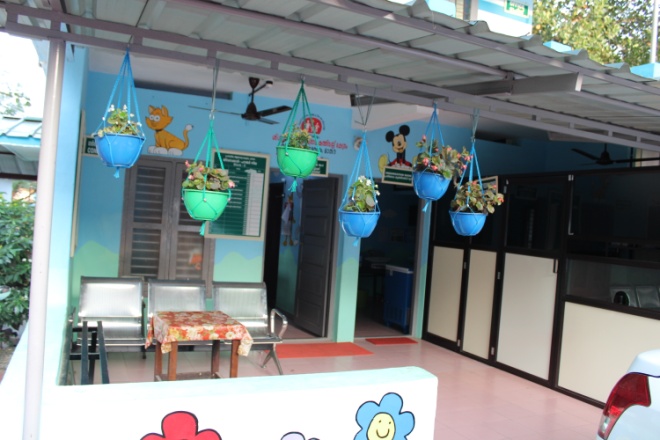 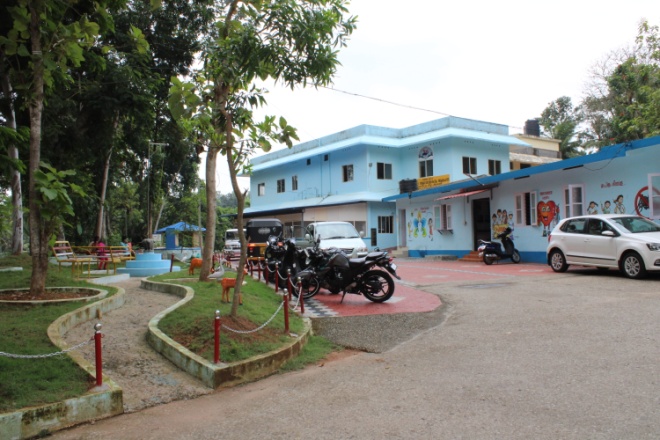 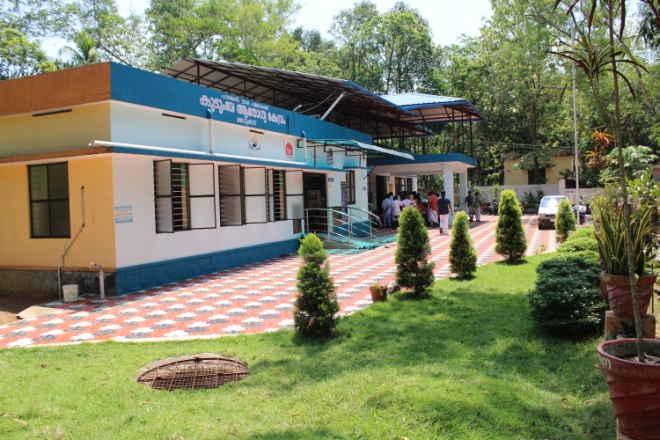 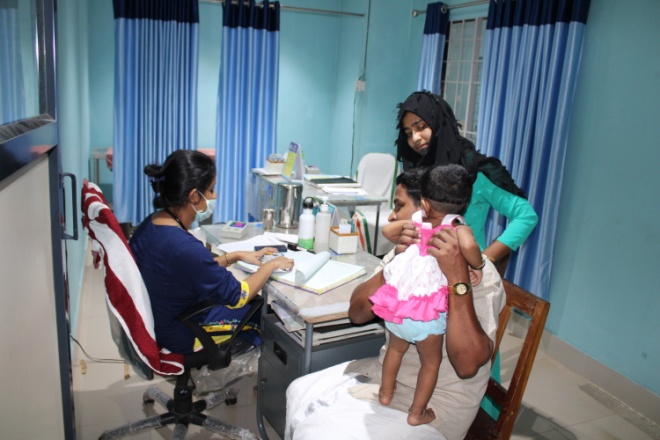 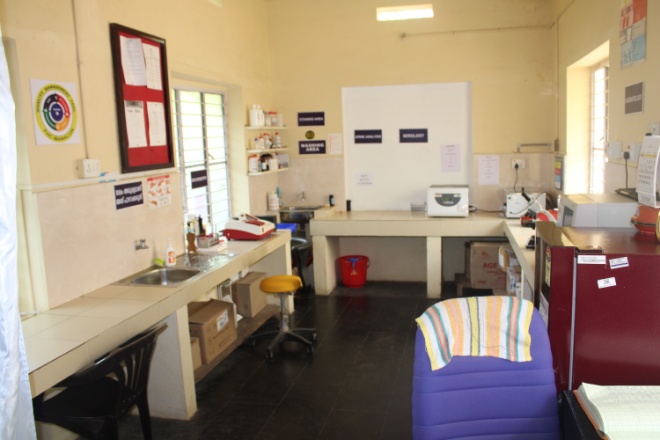 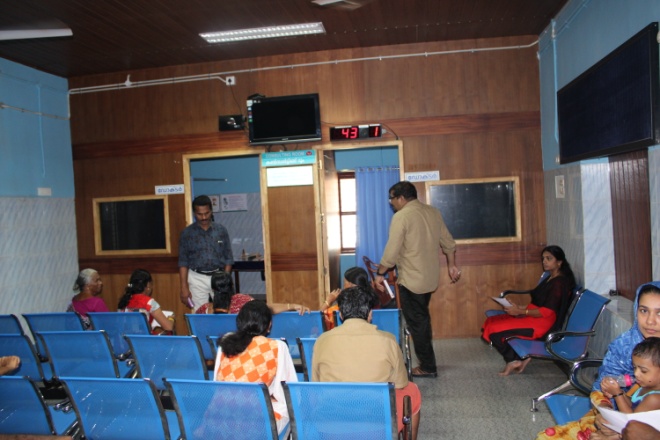 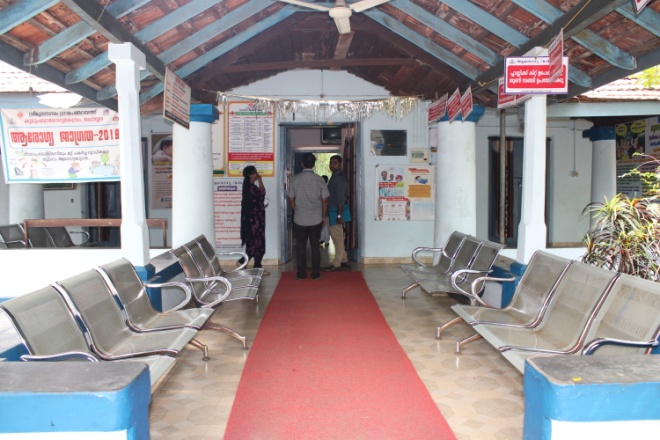 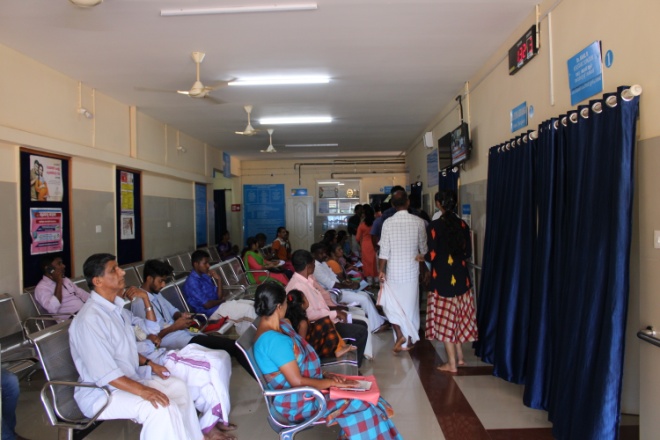 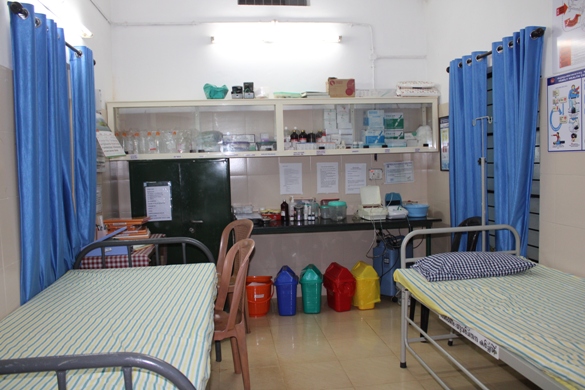 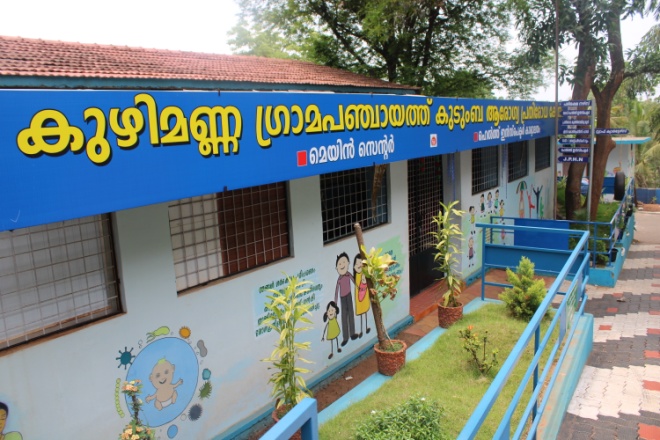 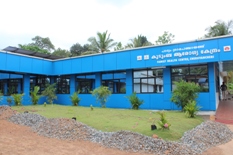 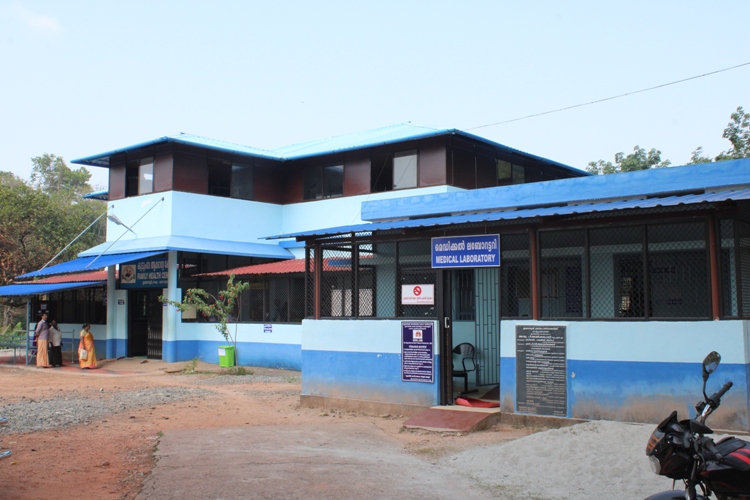 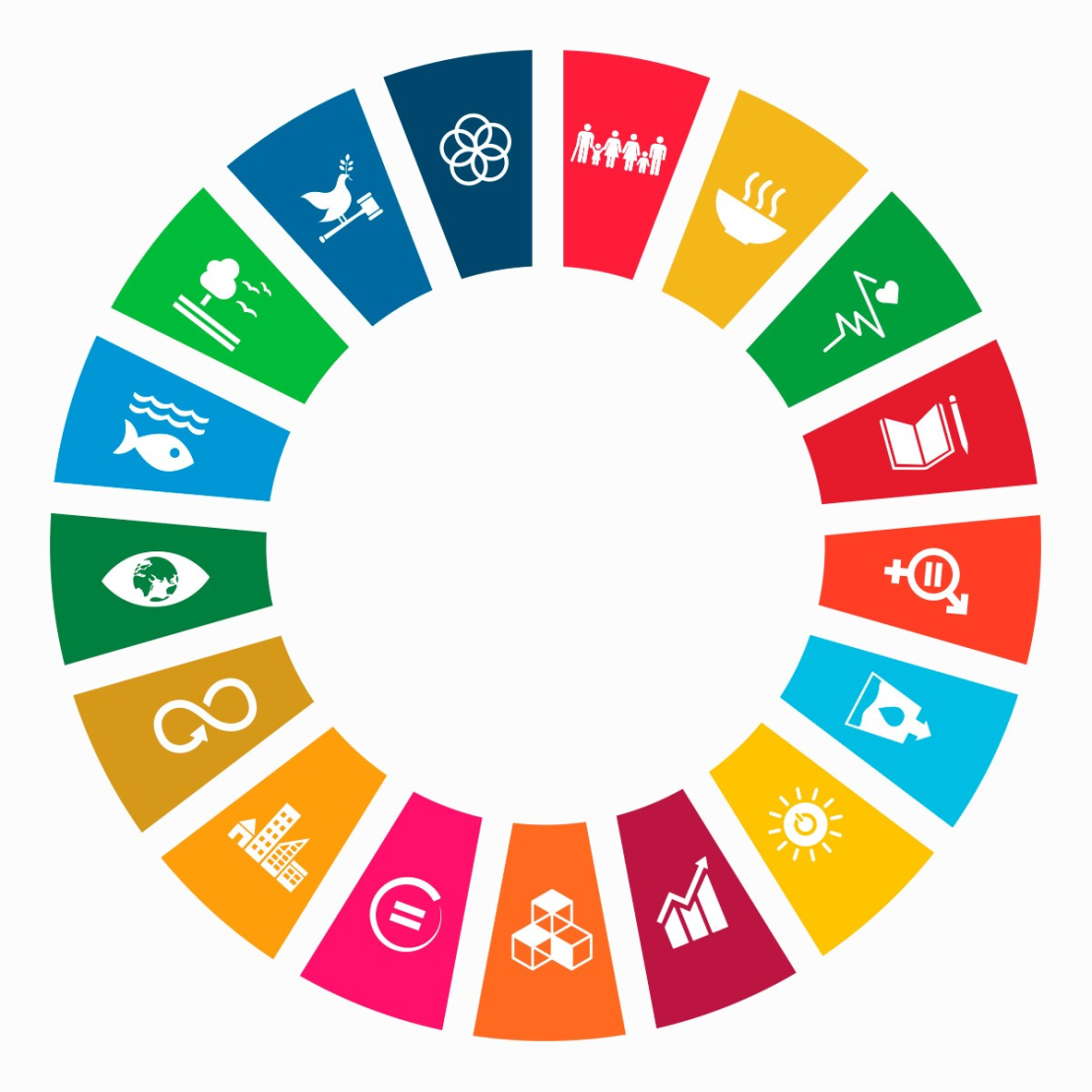 Thank You